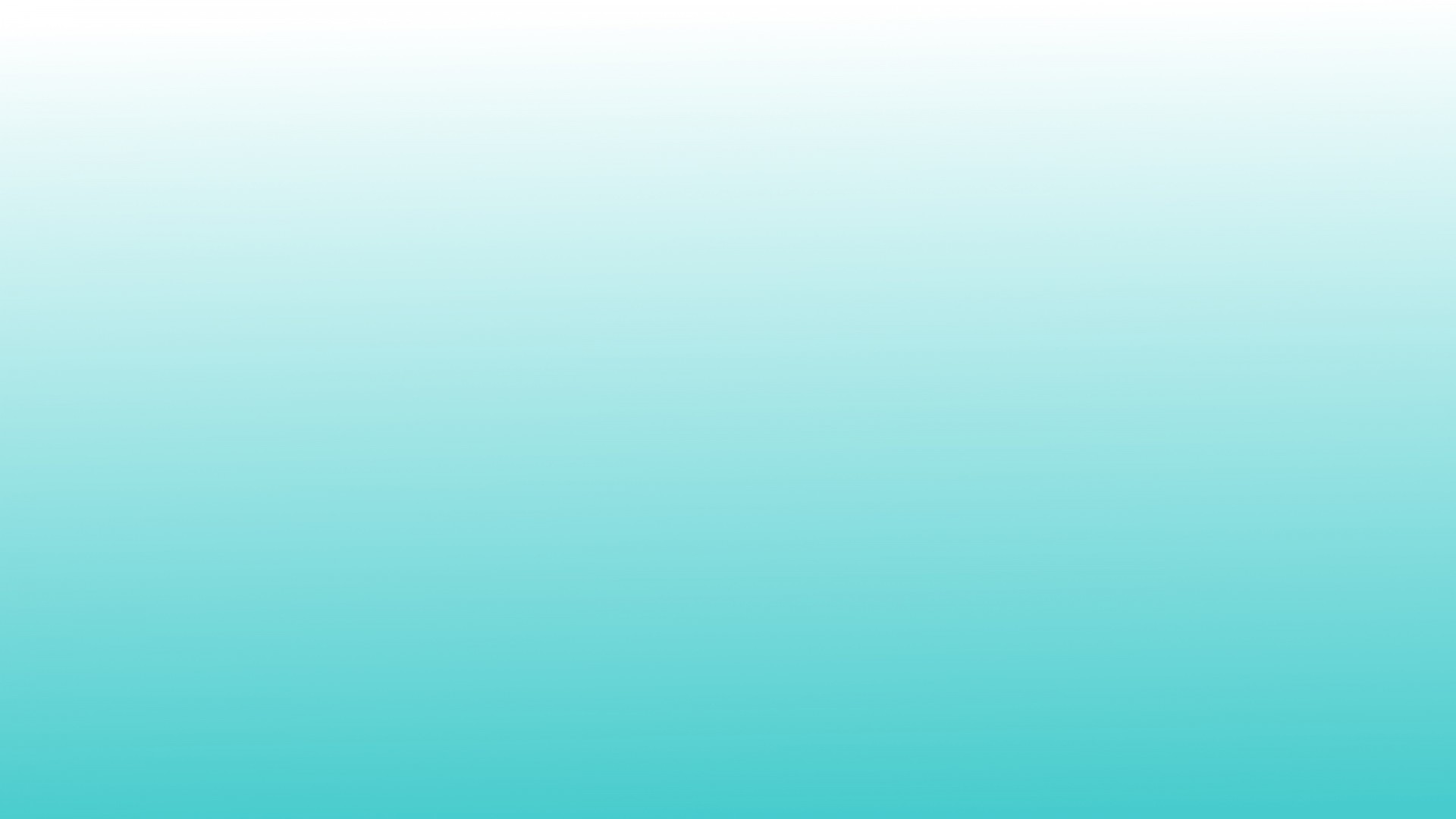 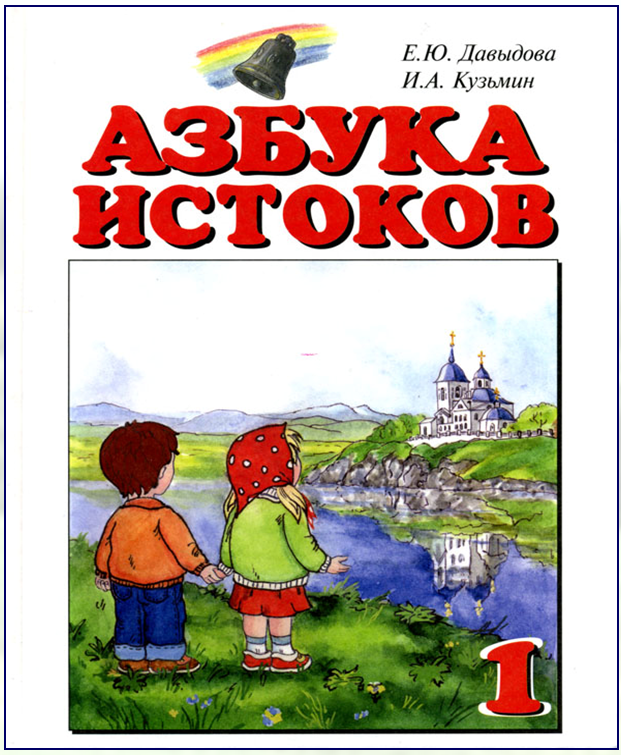 «Самый светлый Праздник» Наша деятельность
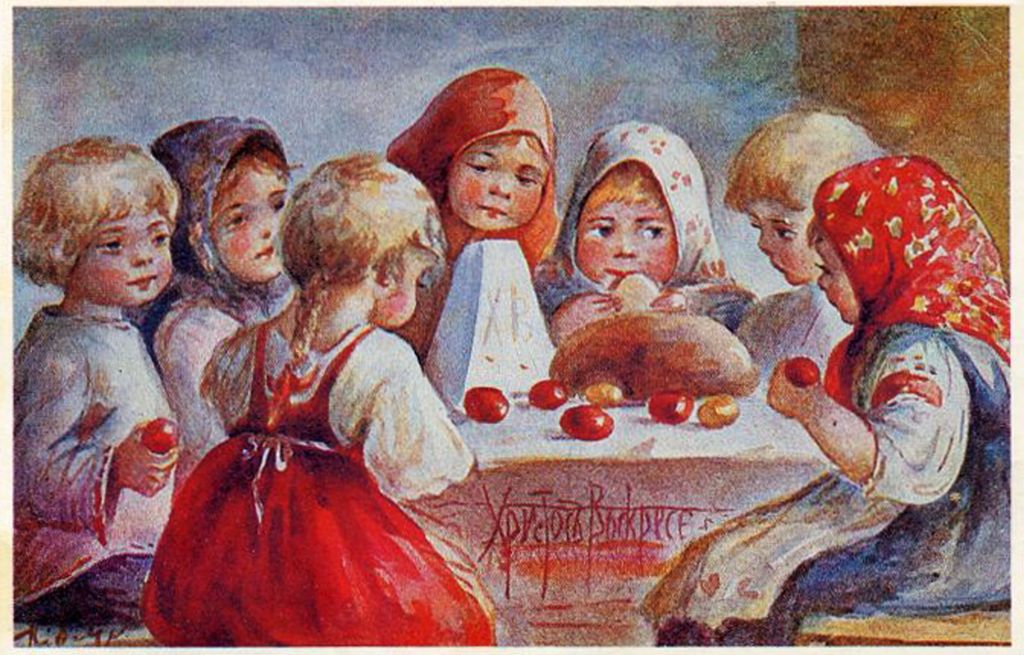 Жигалова Оксана Владимировна
Лопатюк  Ирина Иосифовна, воспитатели
МБДОУ ДС № 9 «Малахитовая шкатулка»
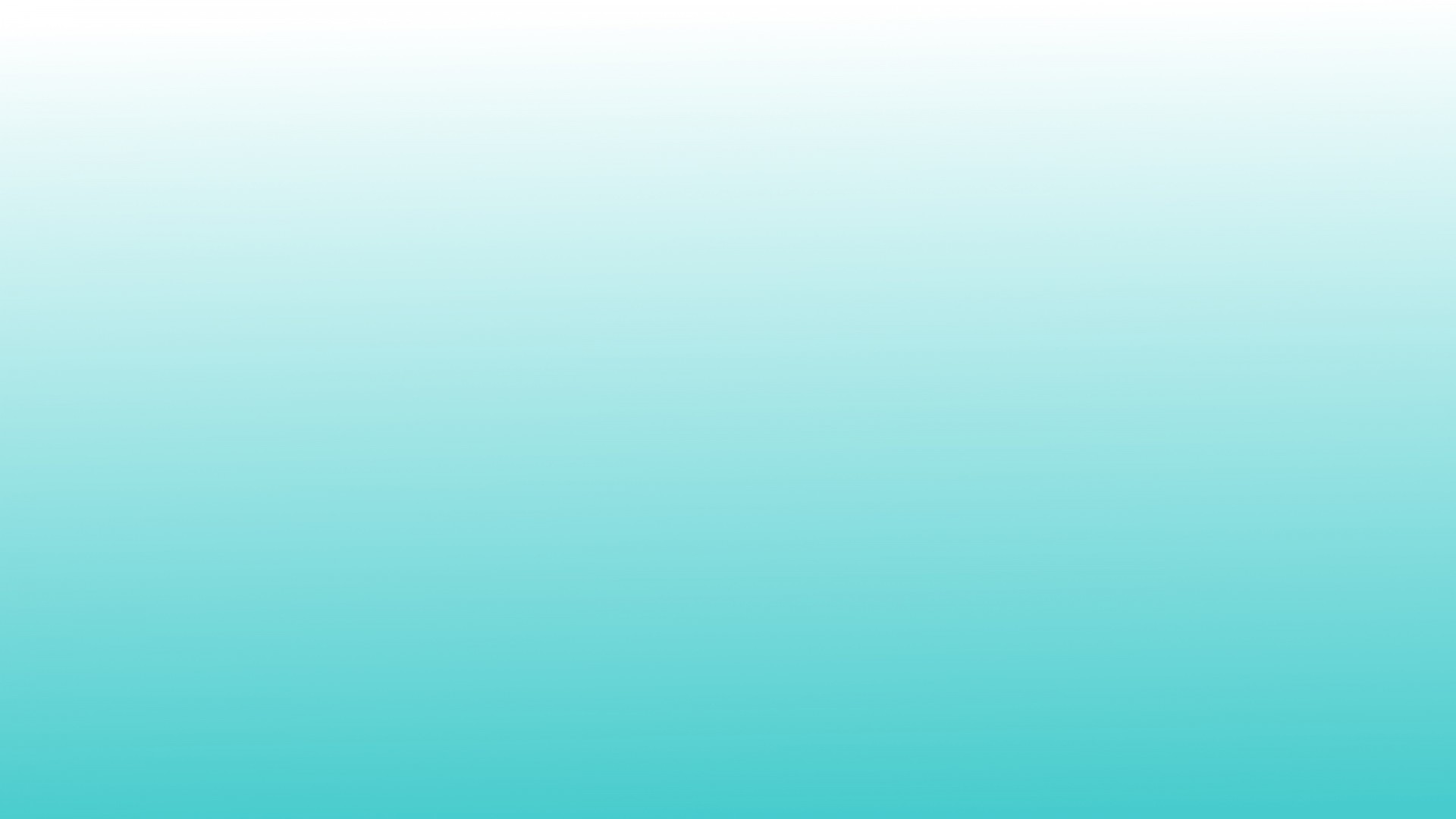 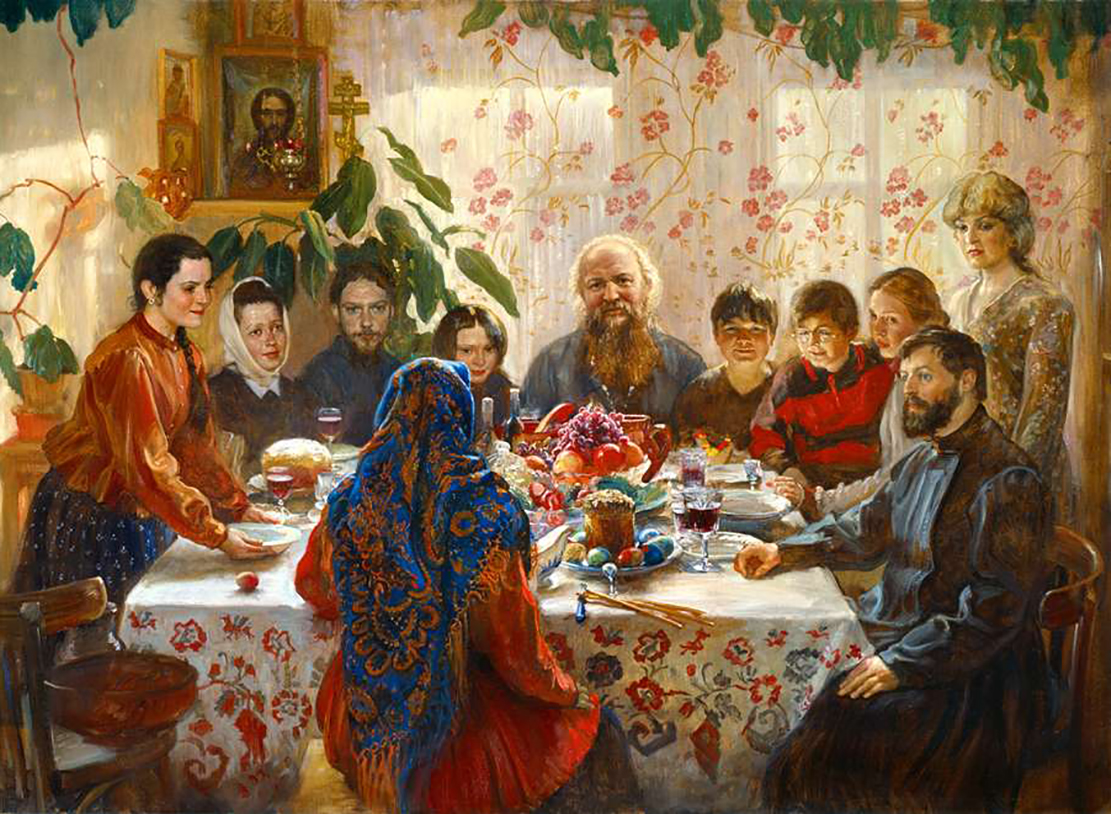 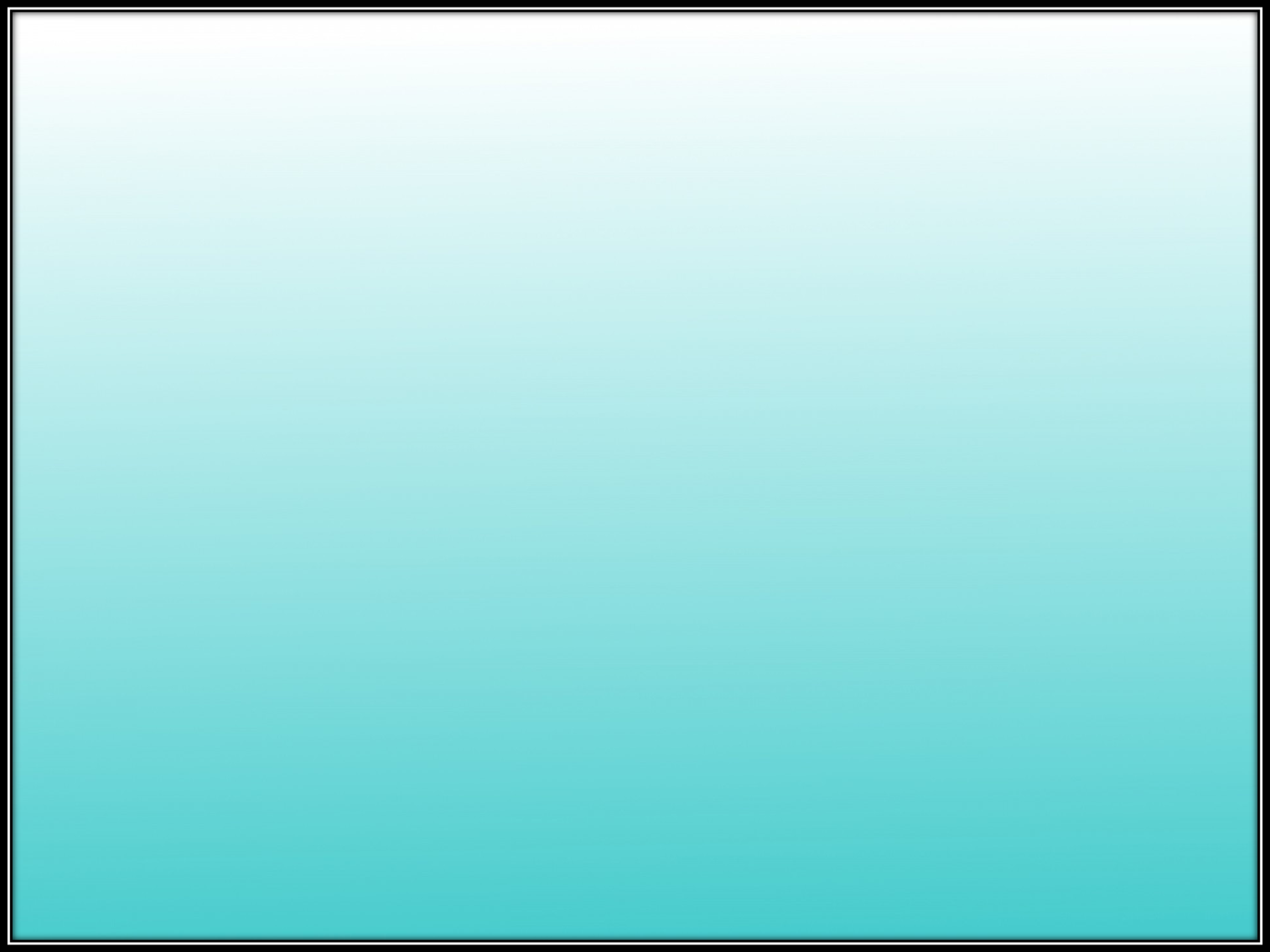 Как мы встречали Пасху
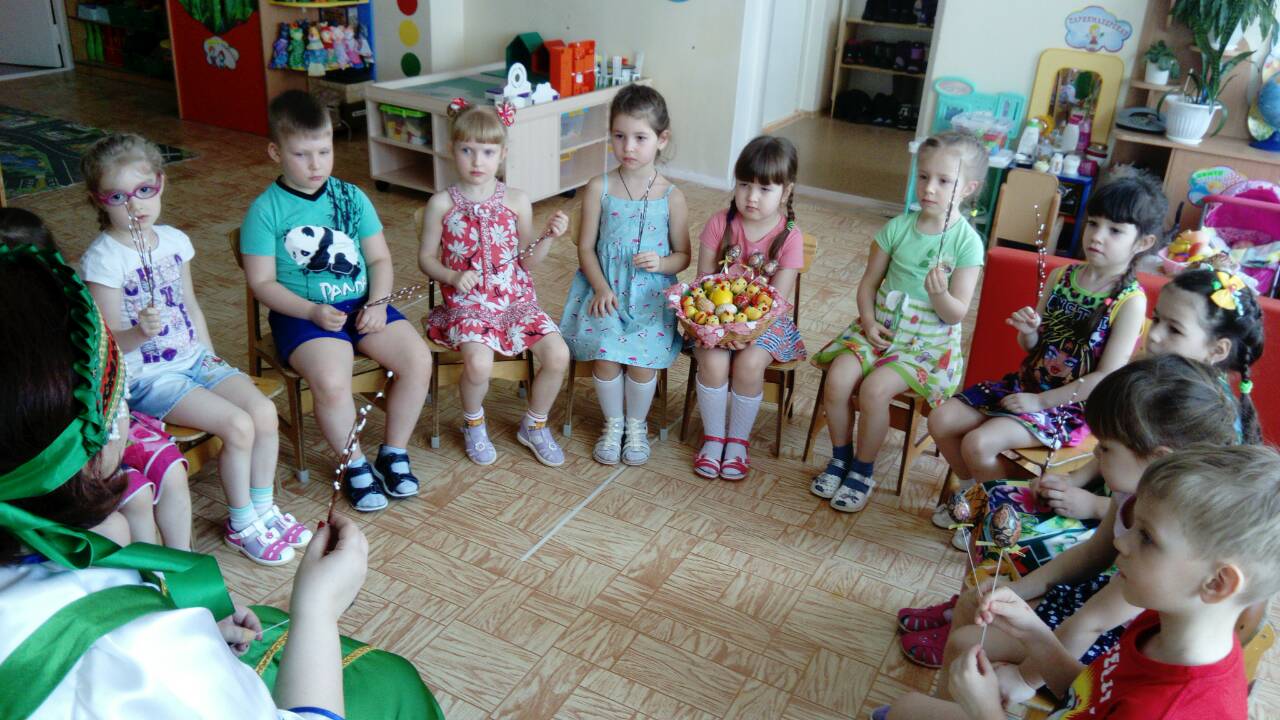 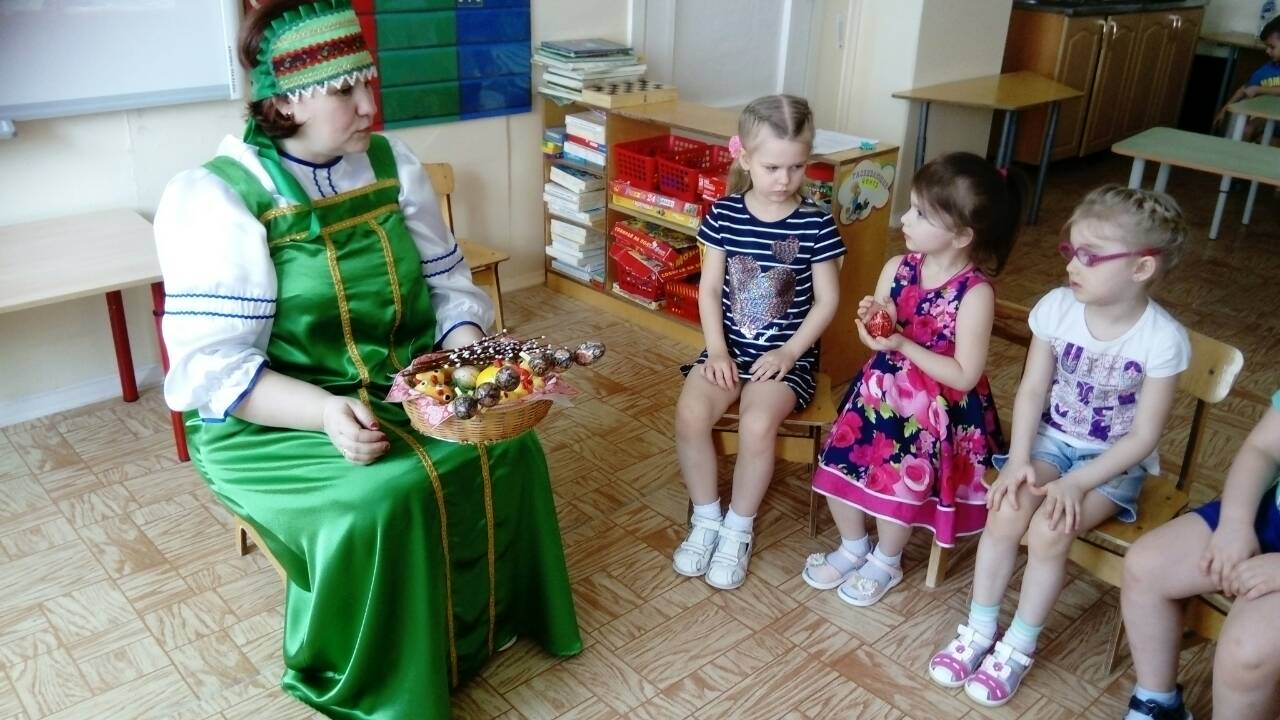 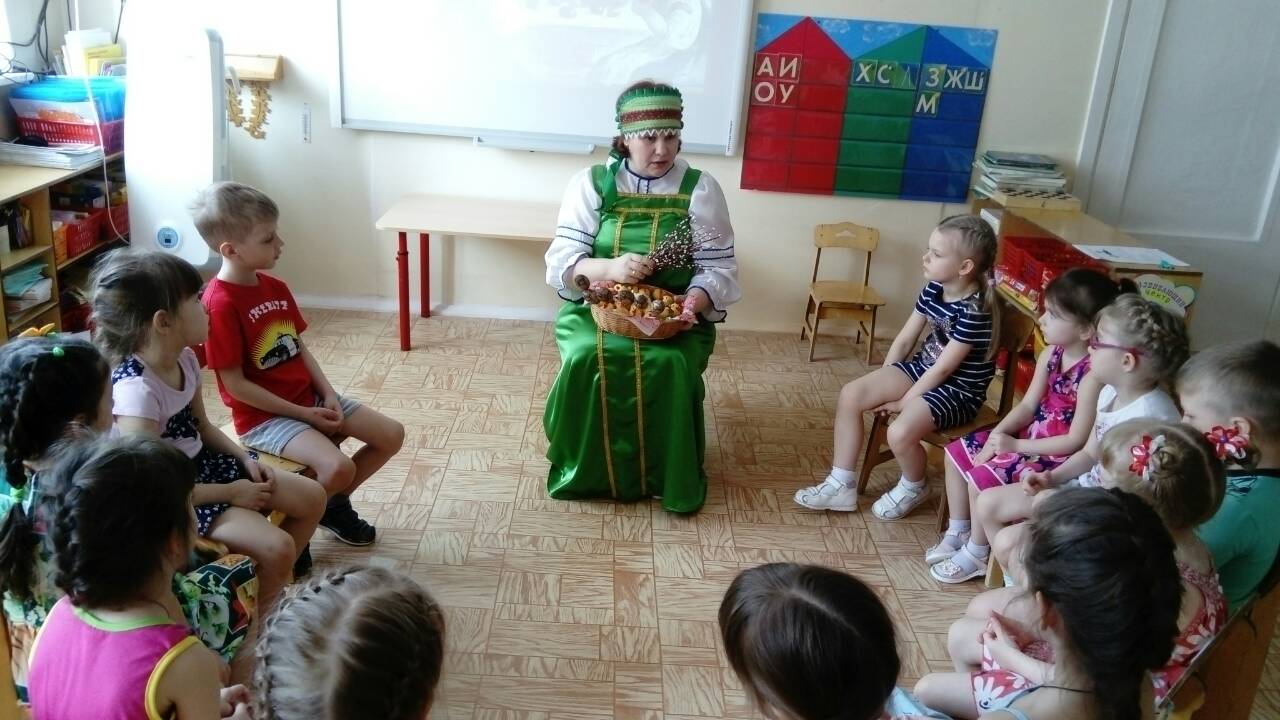 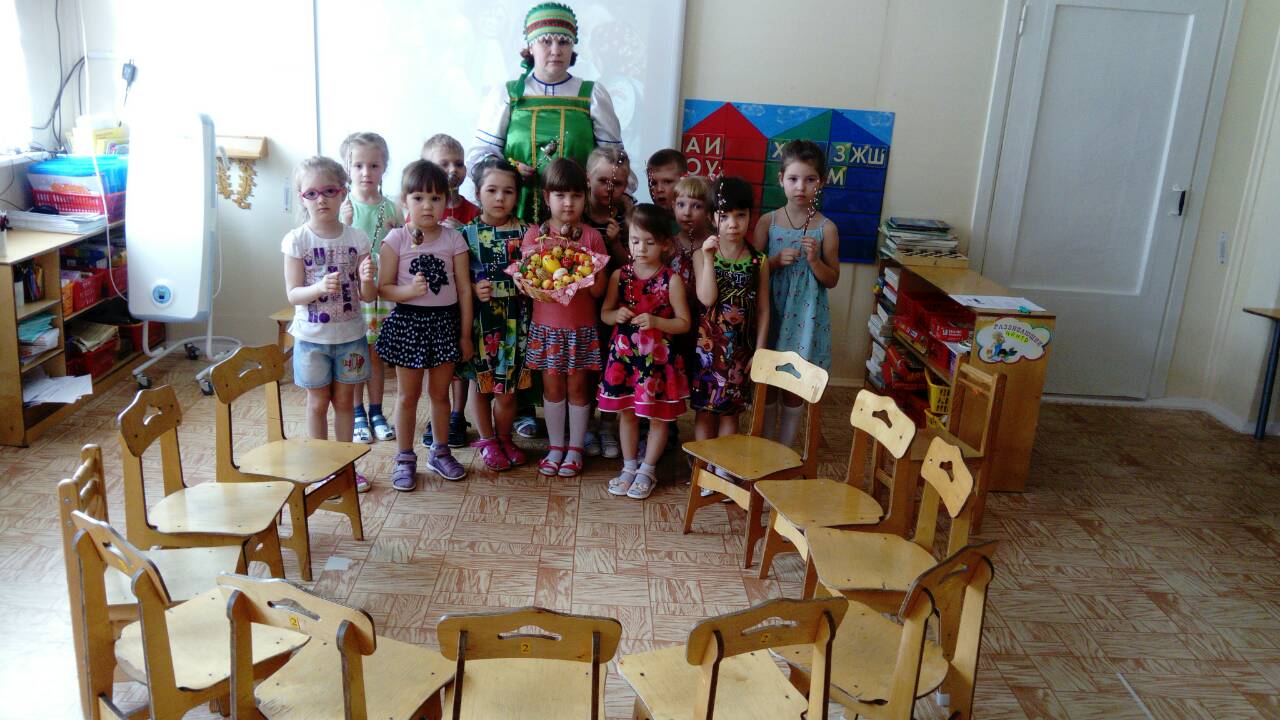 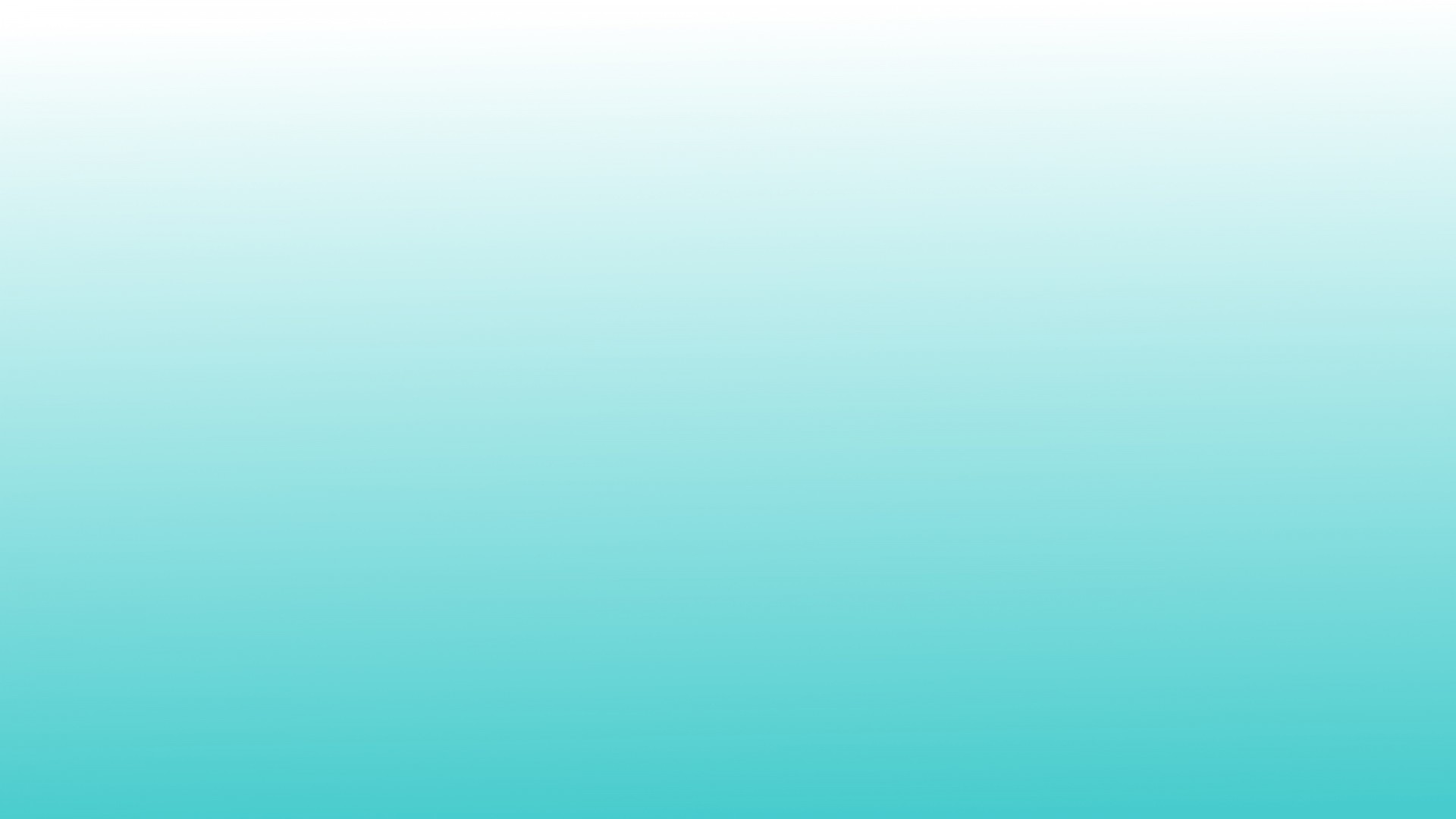 Как мы раскрашивали пасхальные яйца.
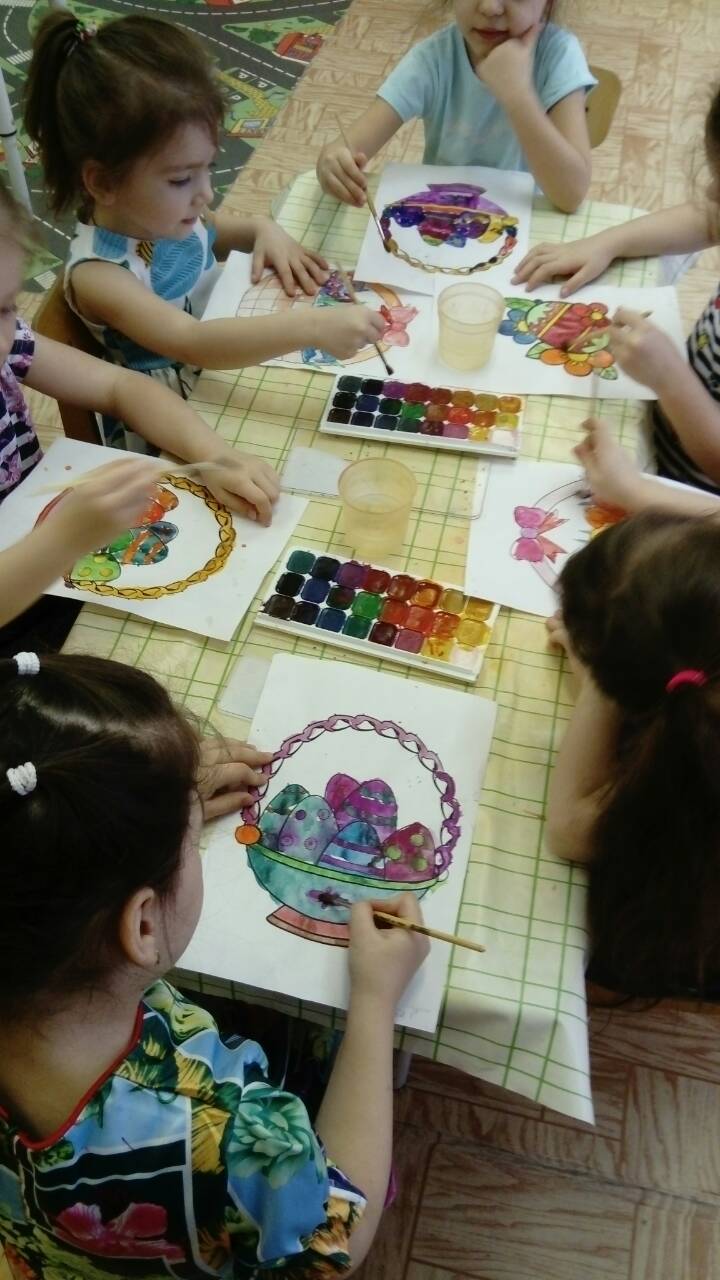 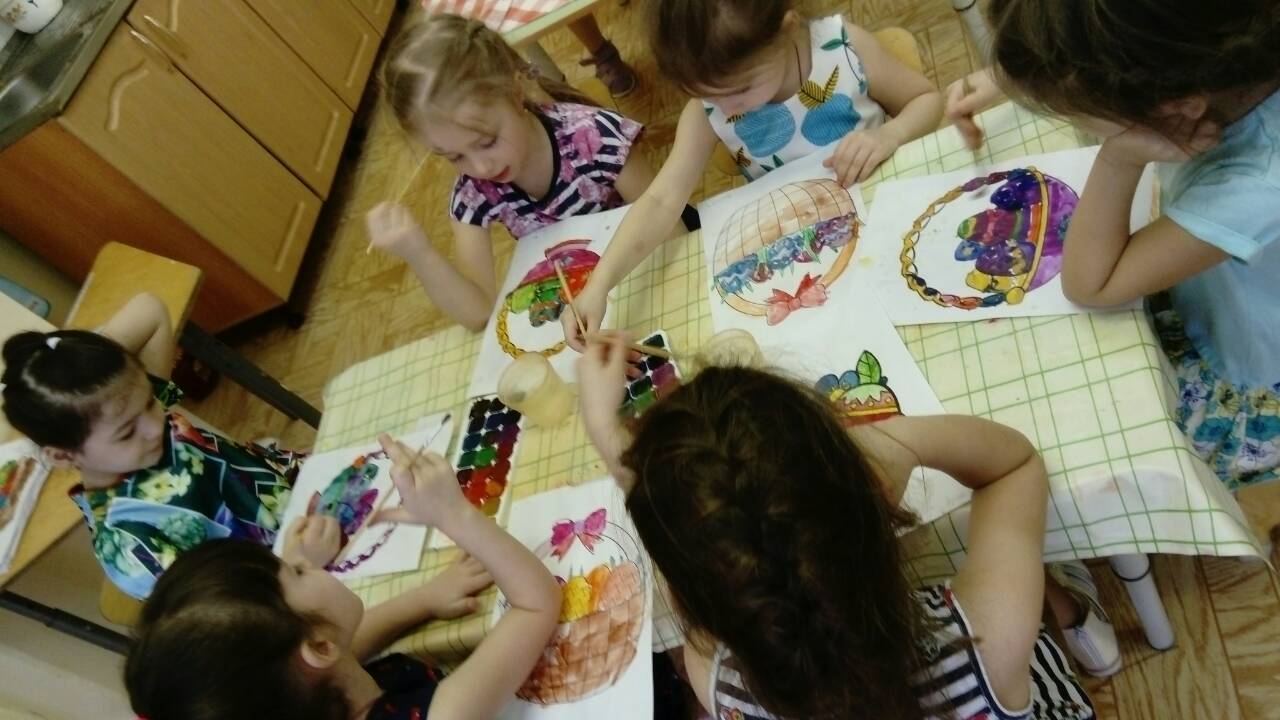 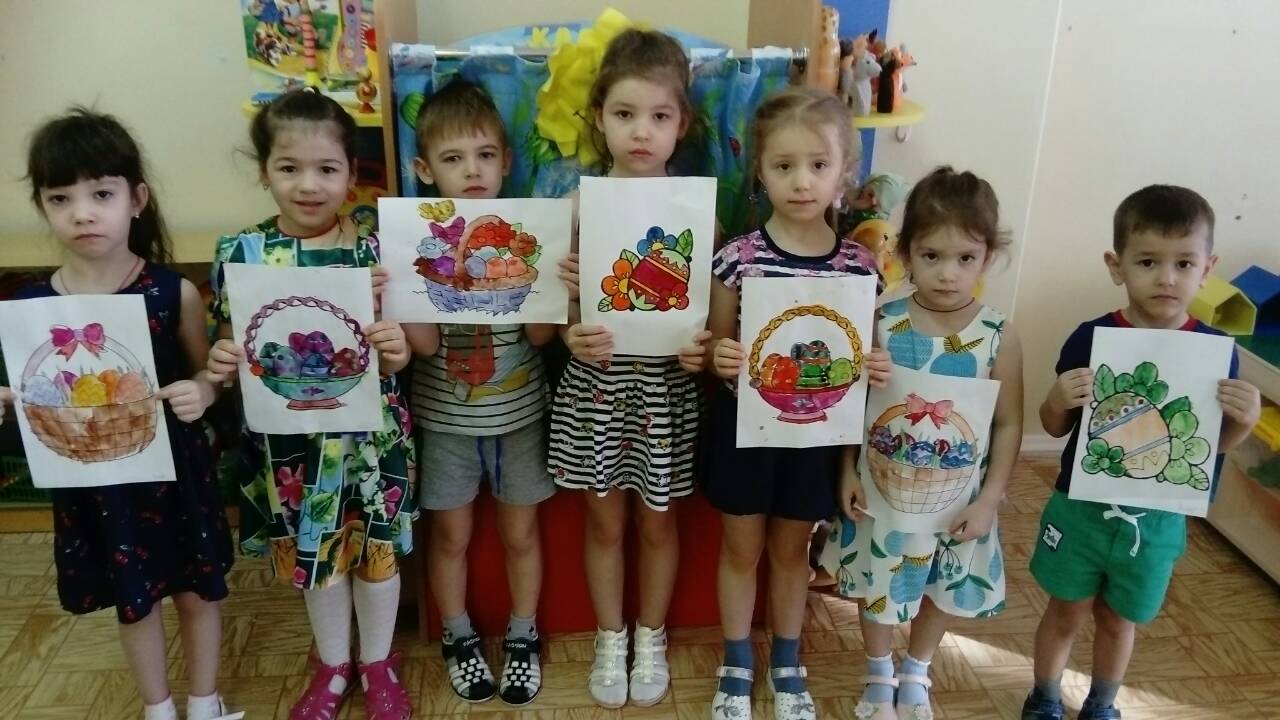 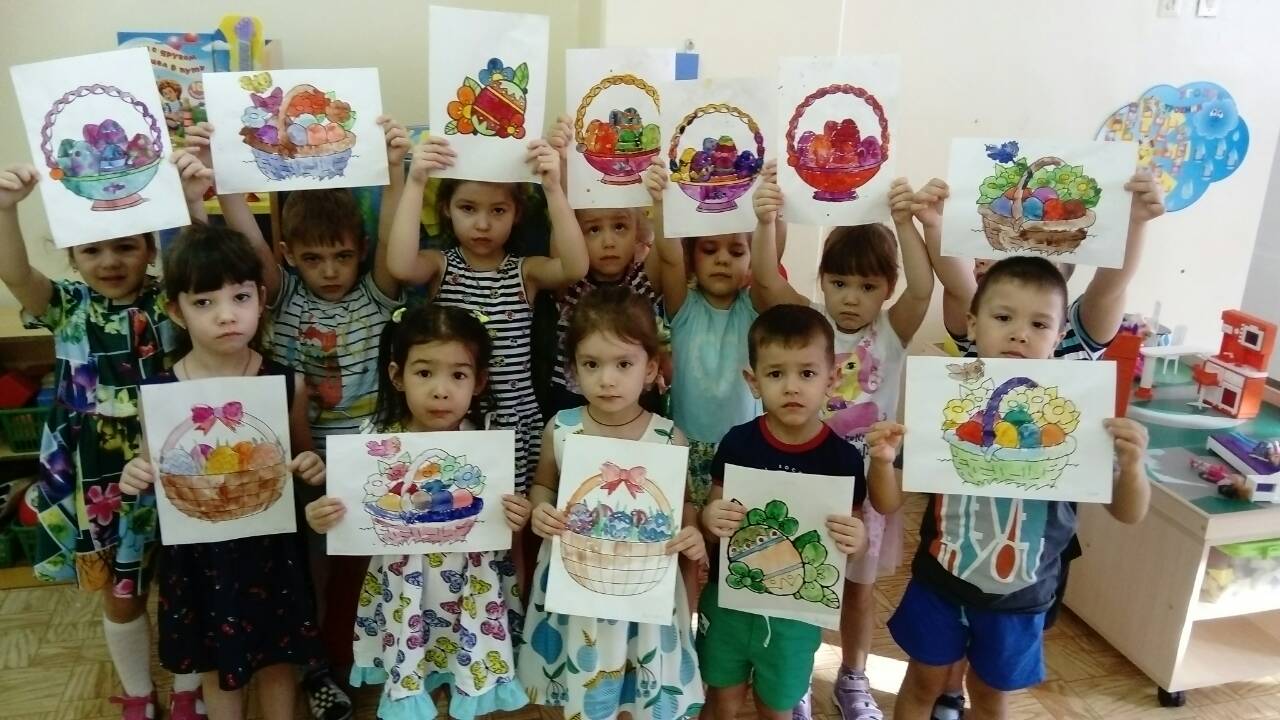 Как мы рисовали веточки вербы.
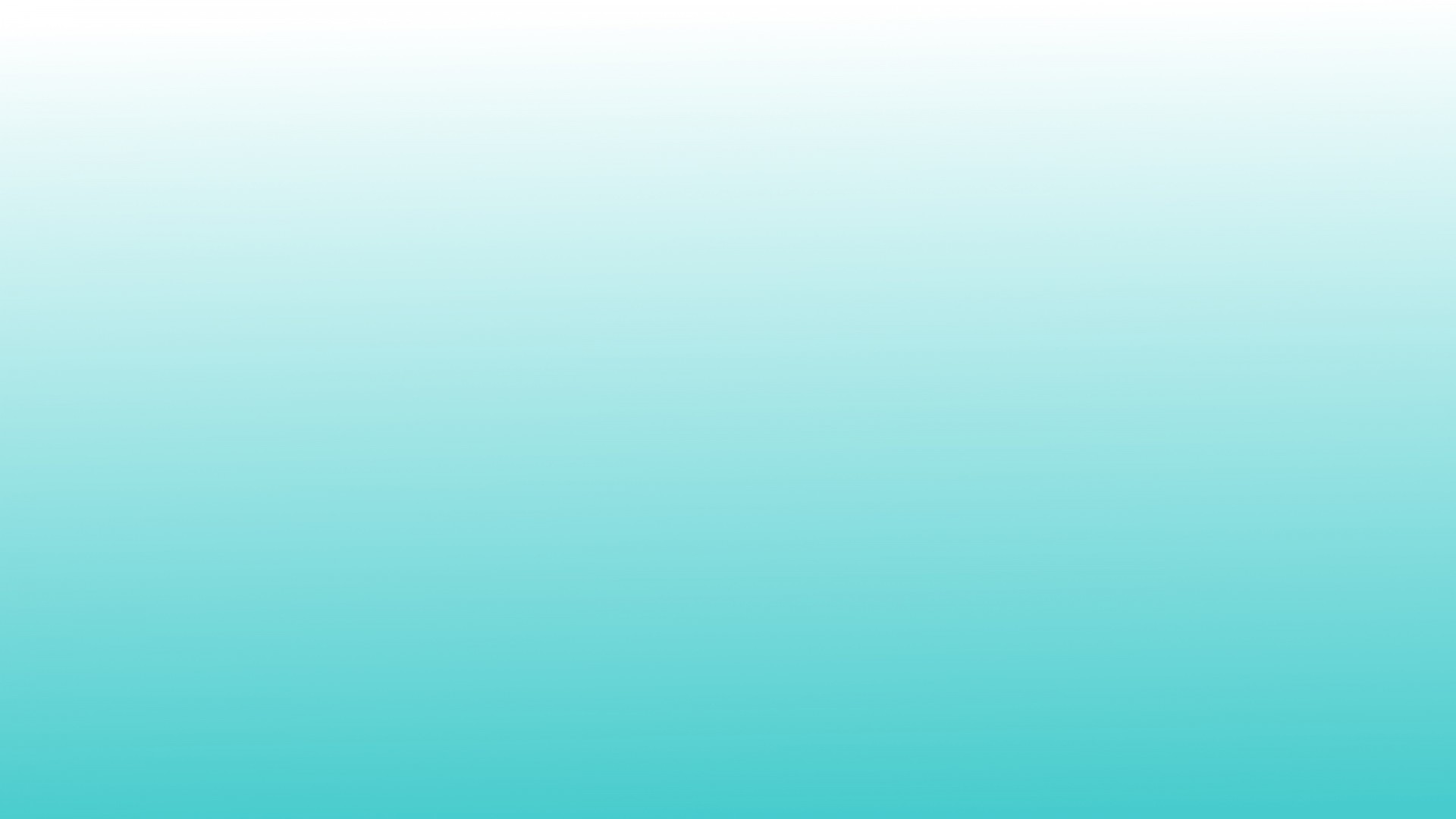 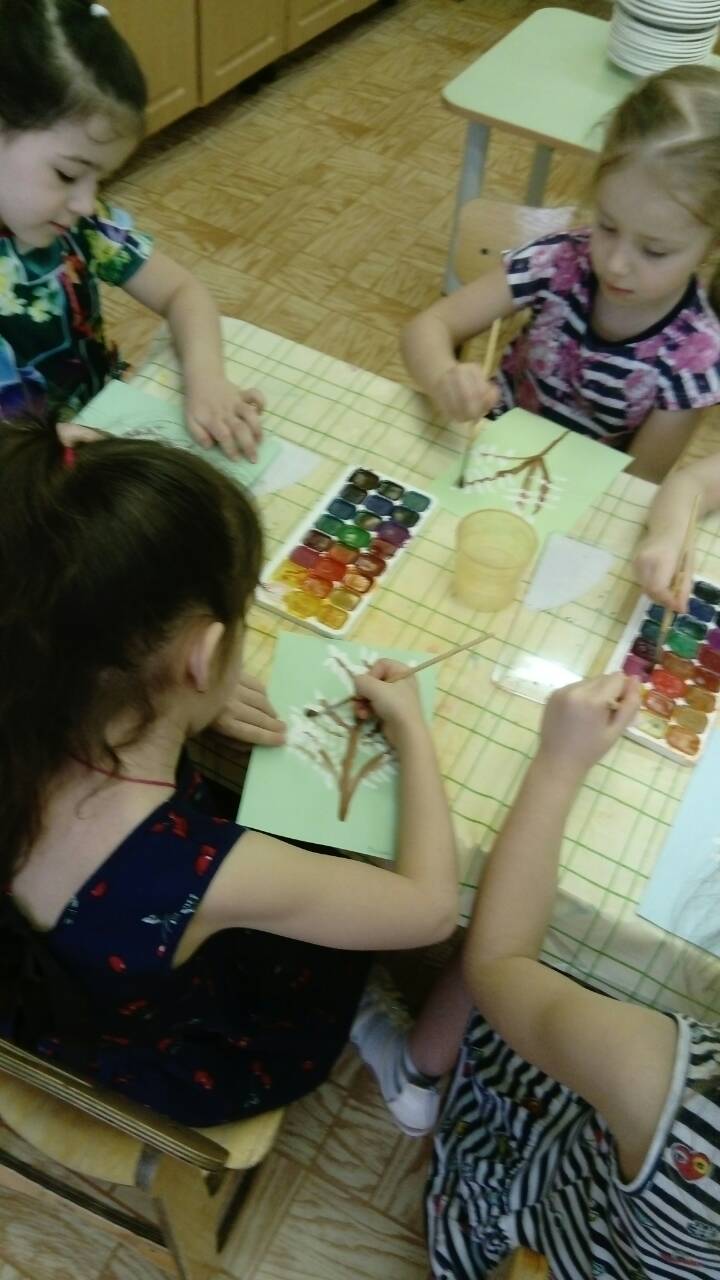 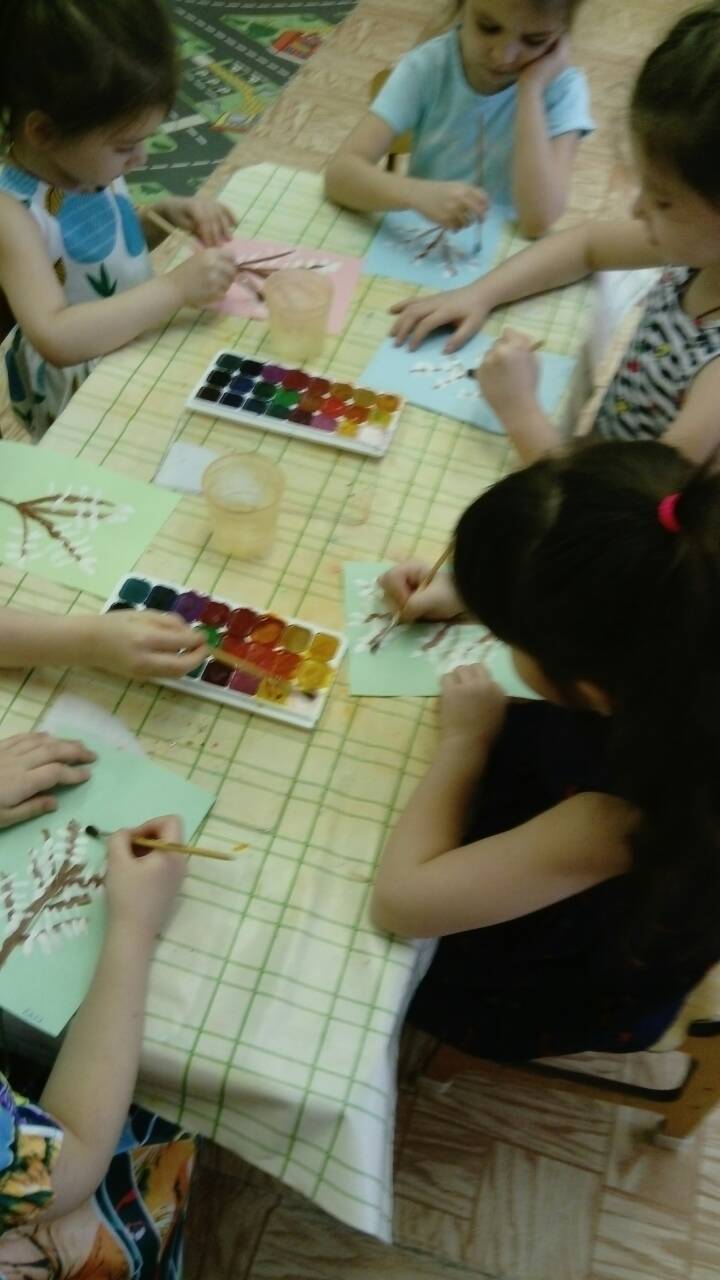 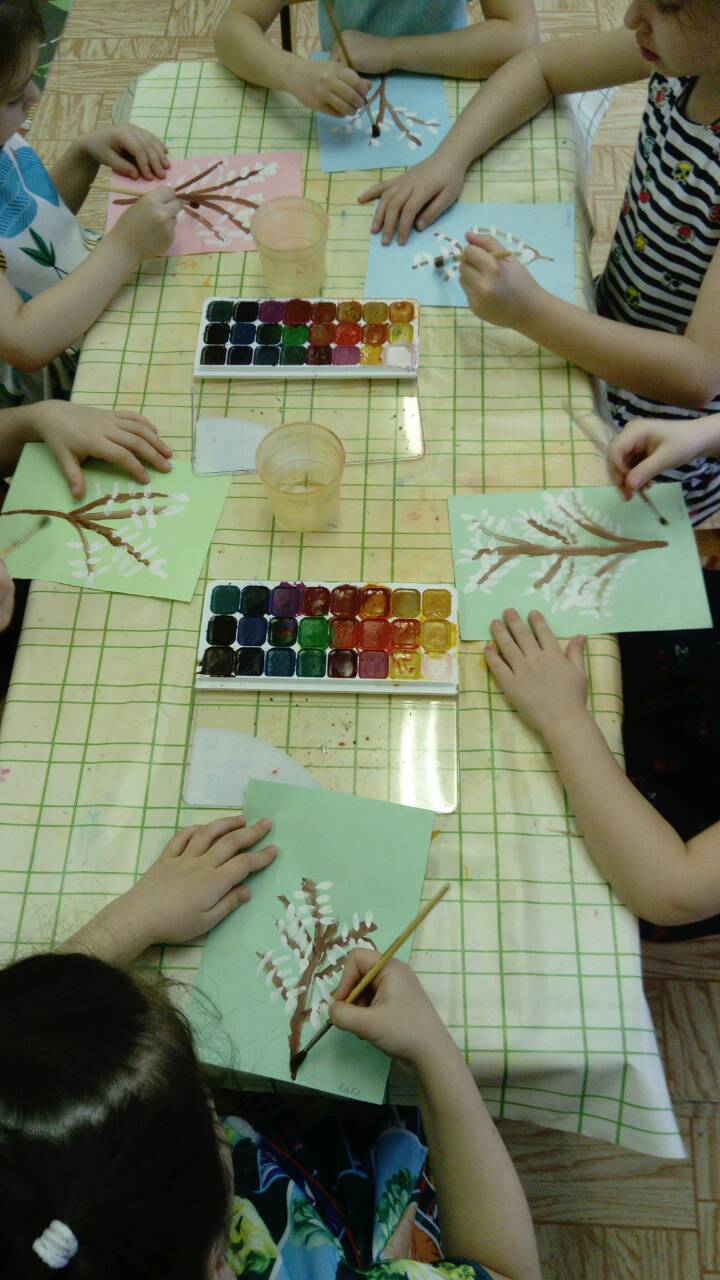 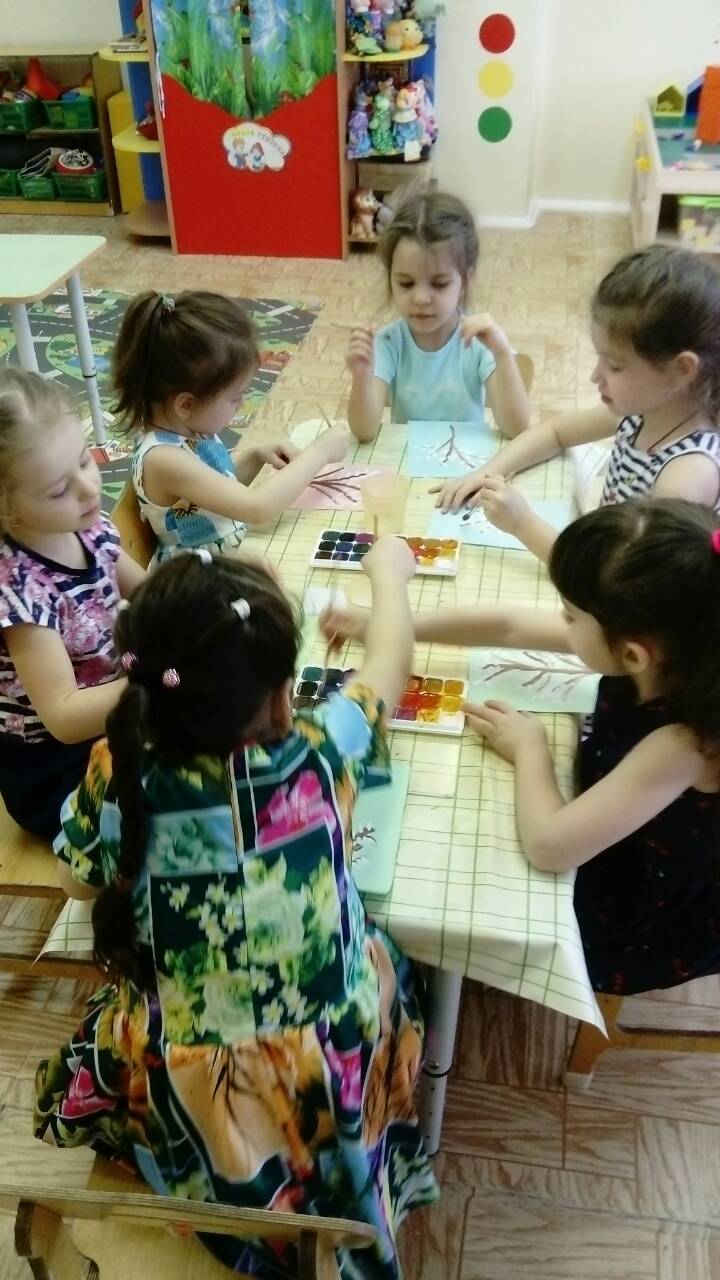 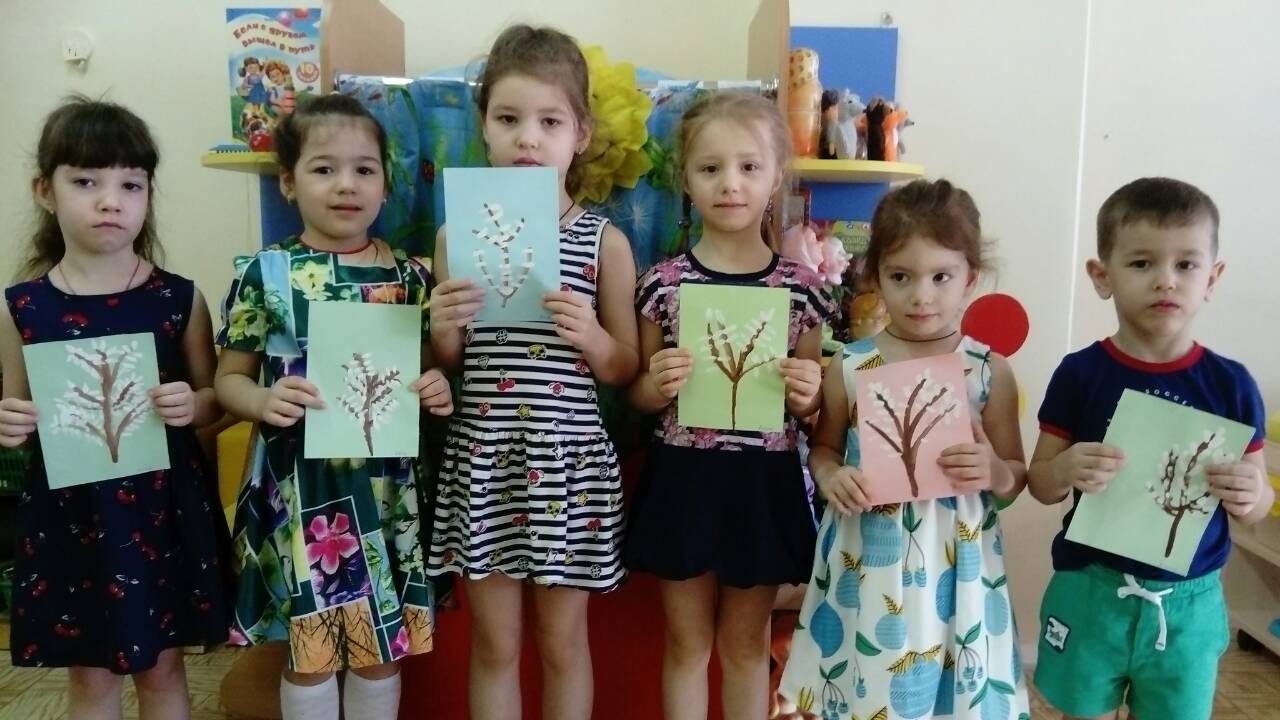 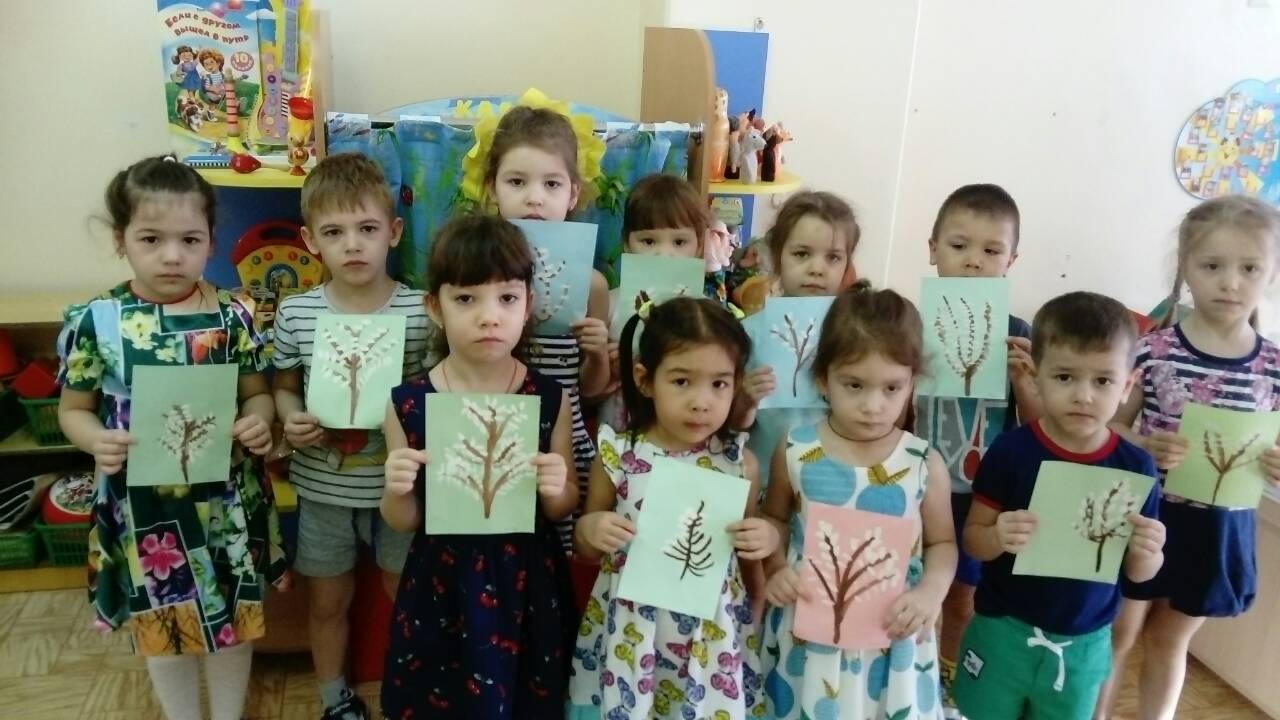 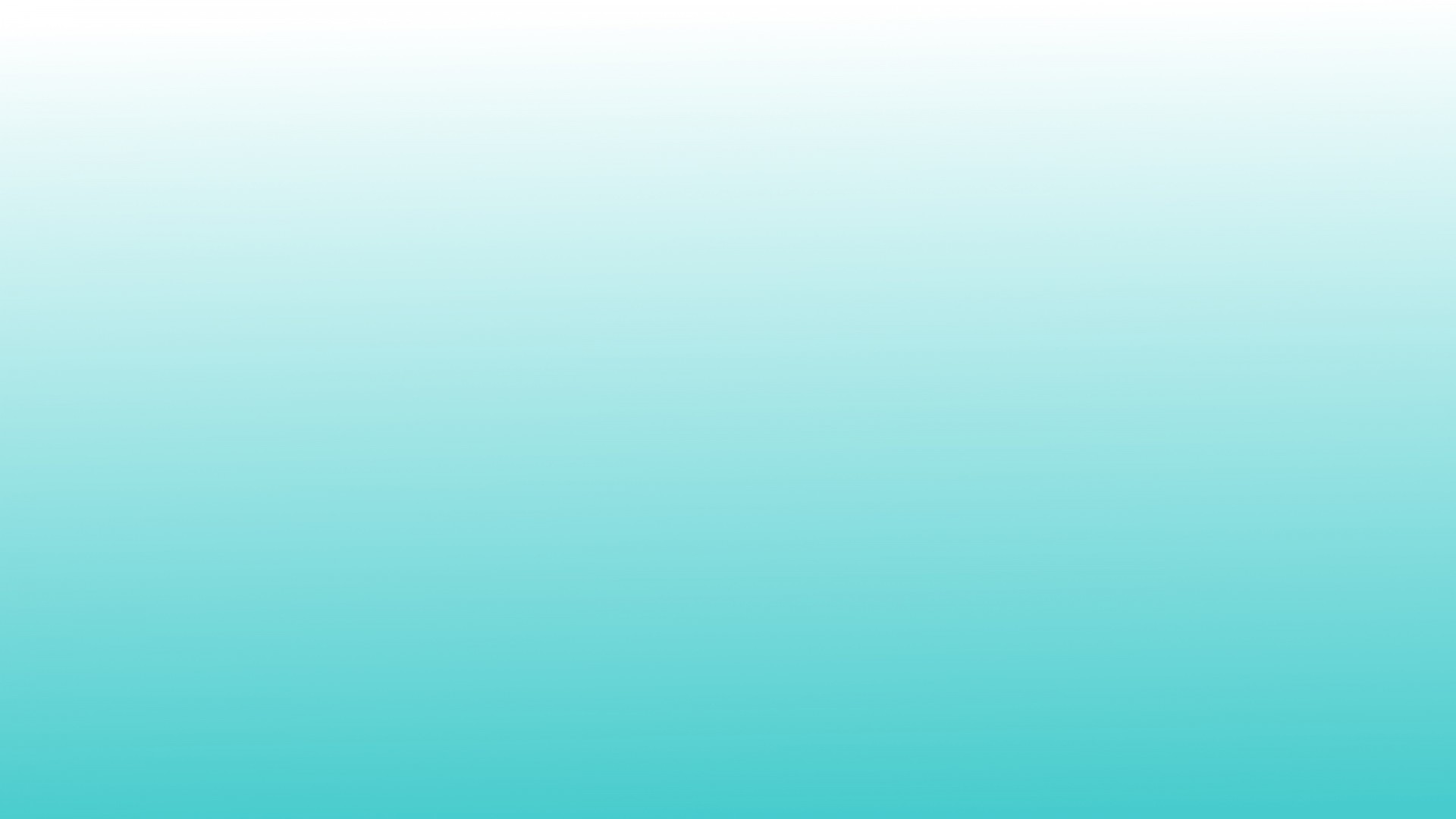 Как мы изготавливали цыплят
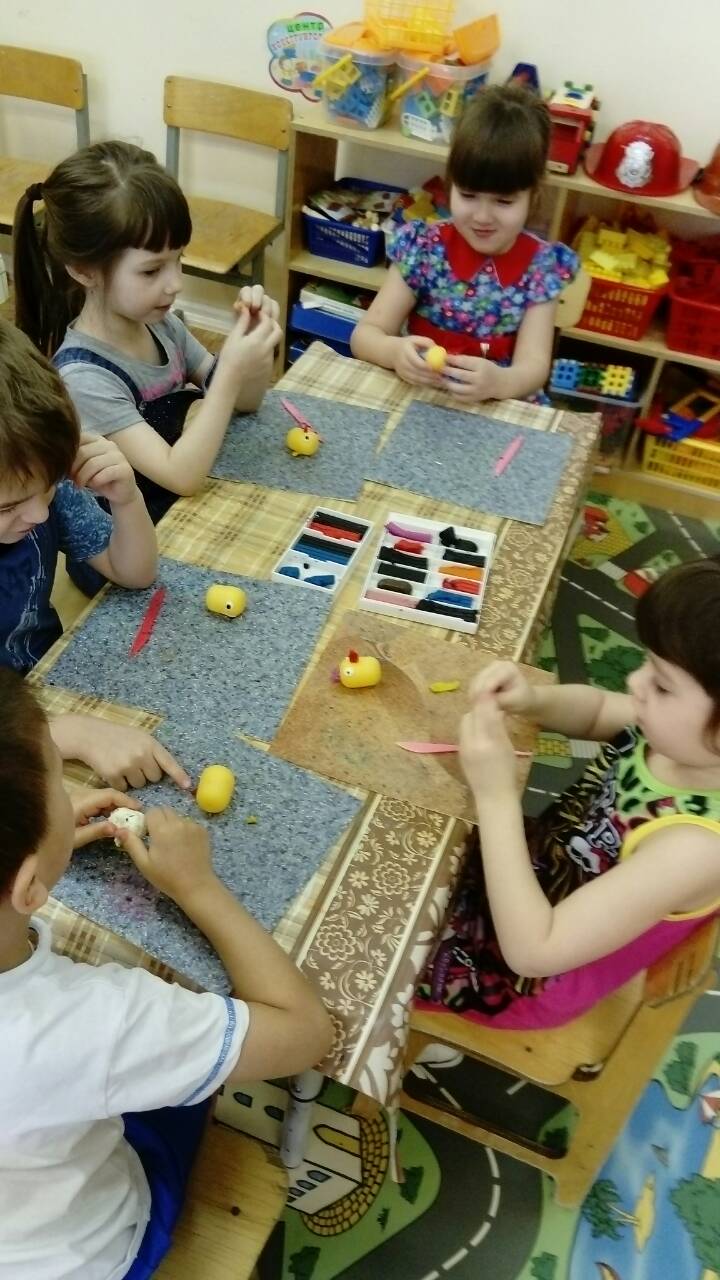 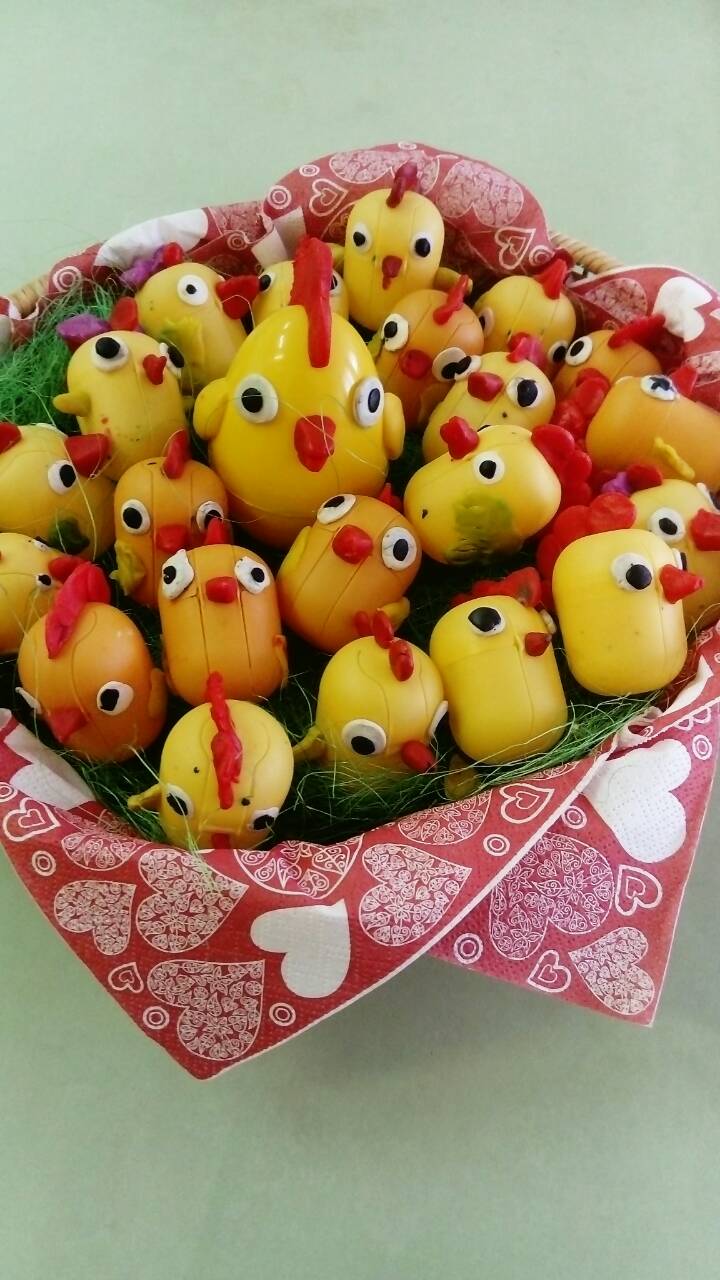 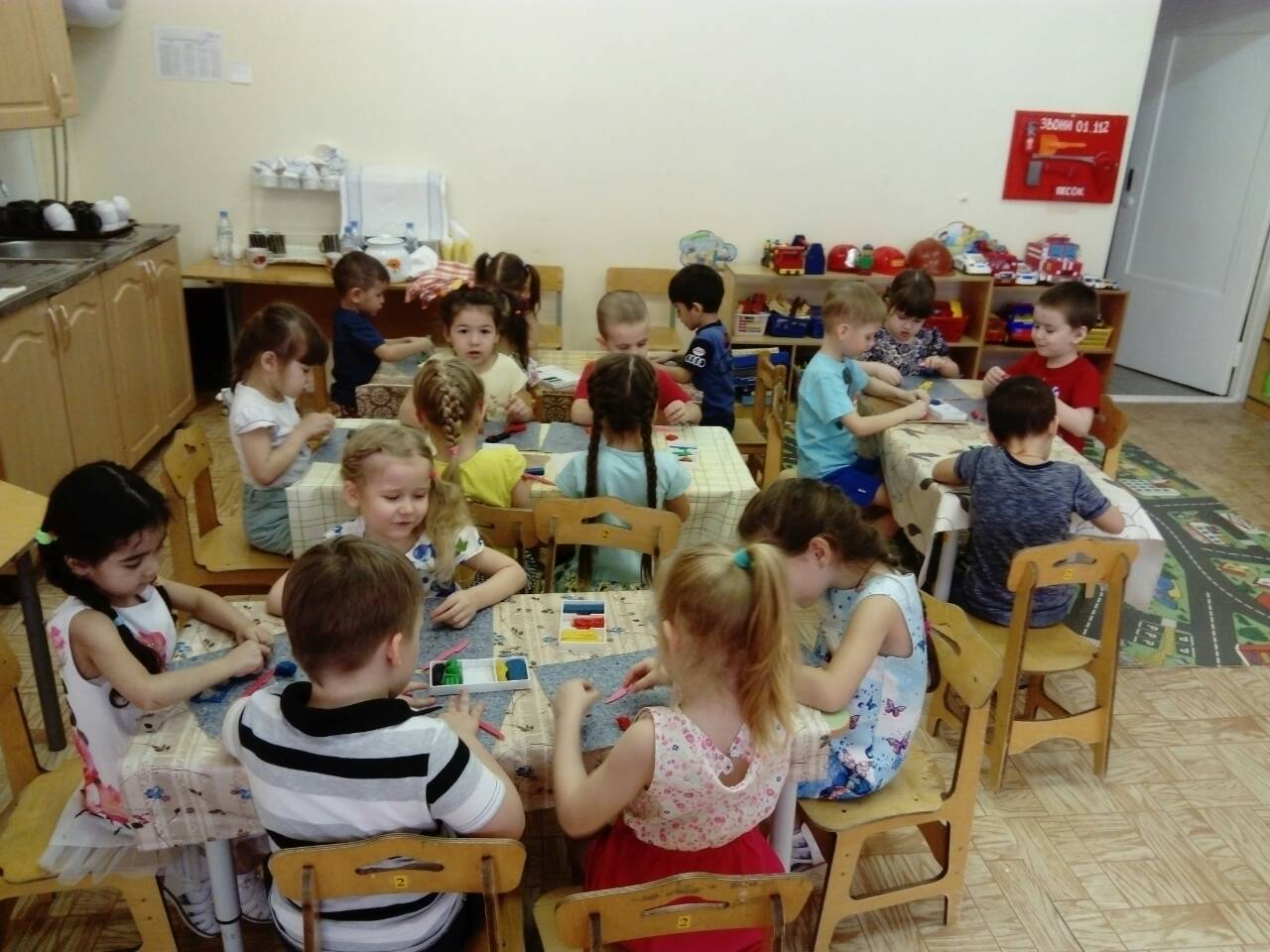 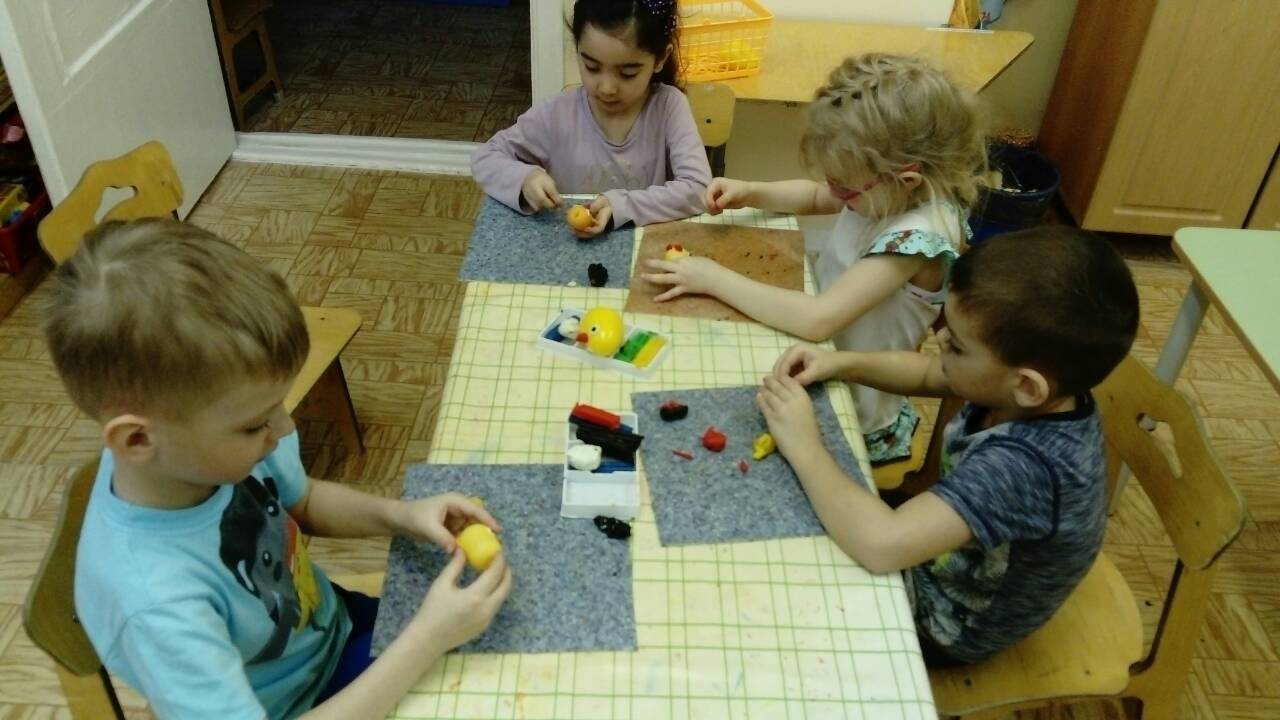 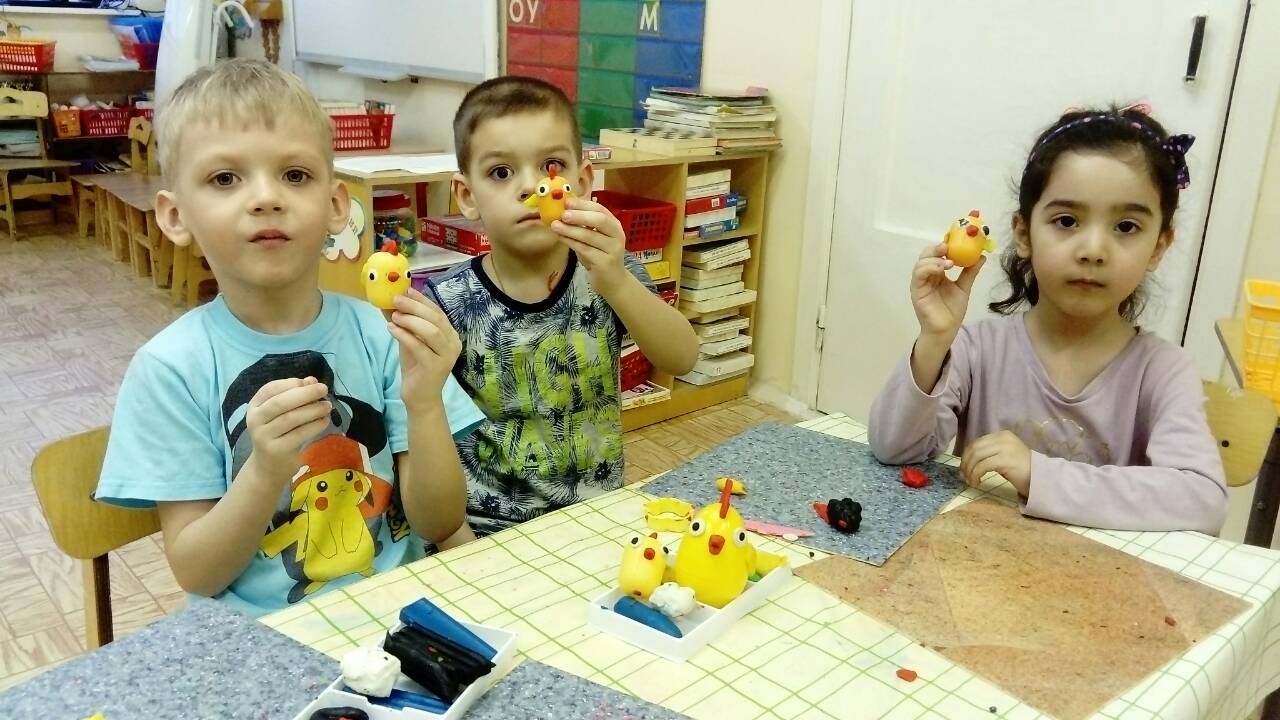 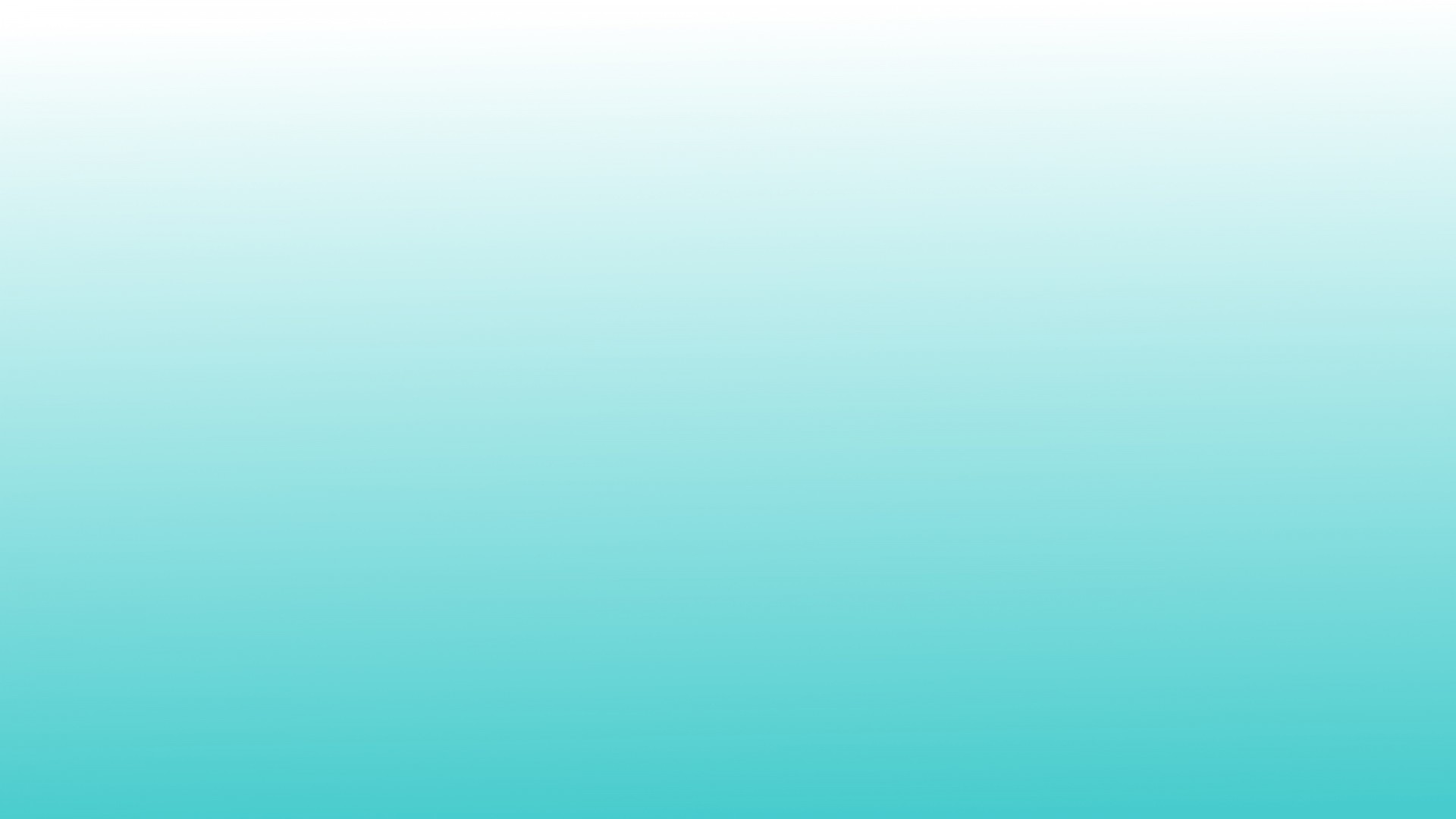 Как мы изготавливали куличи
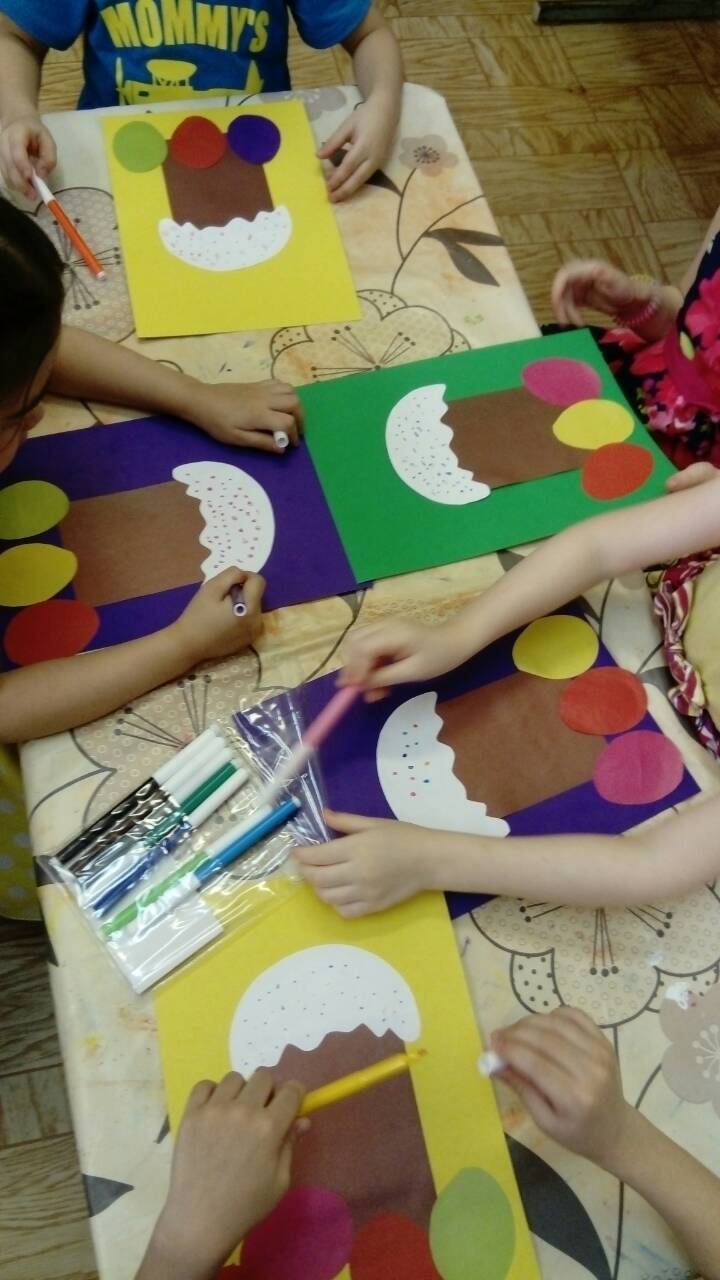 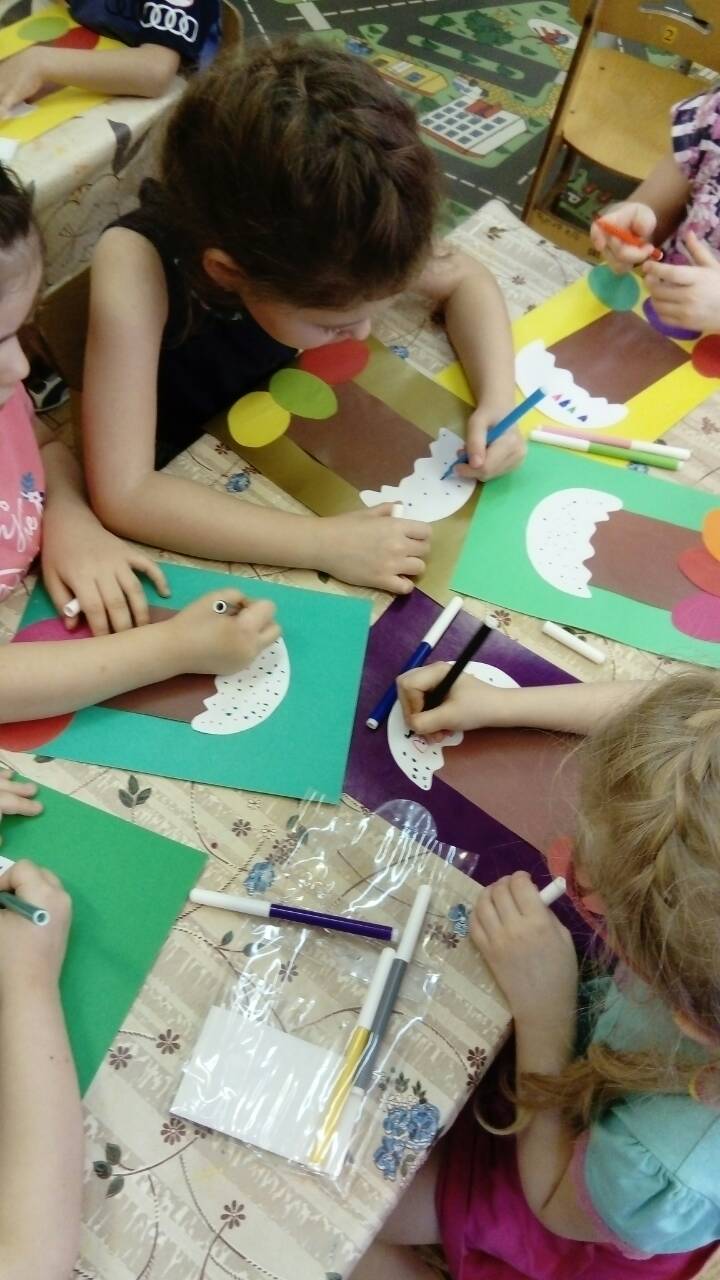 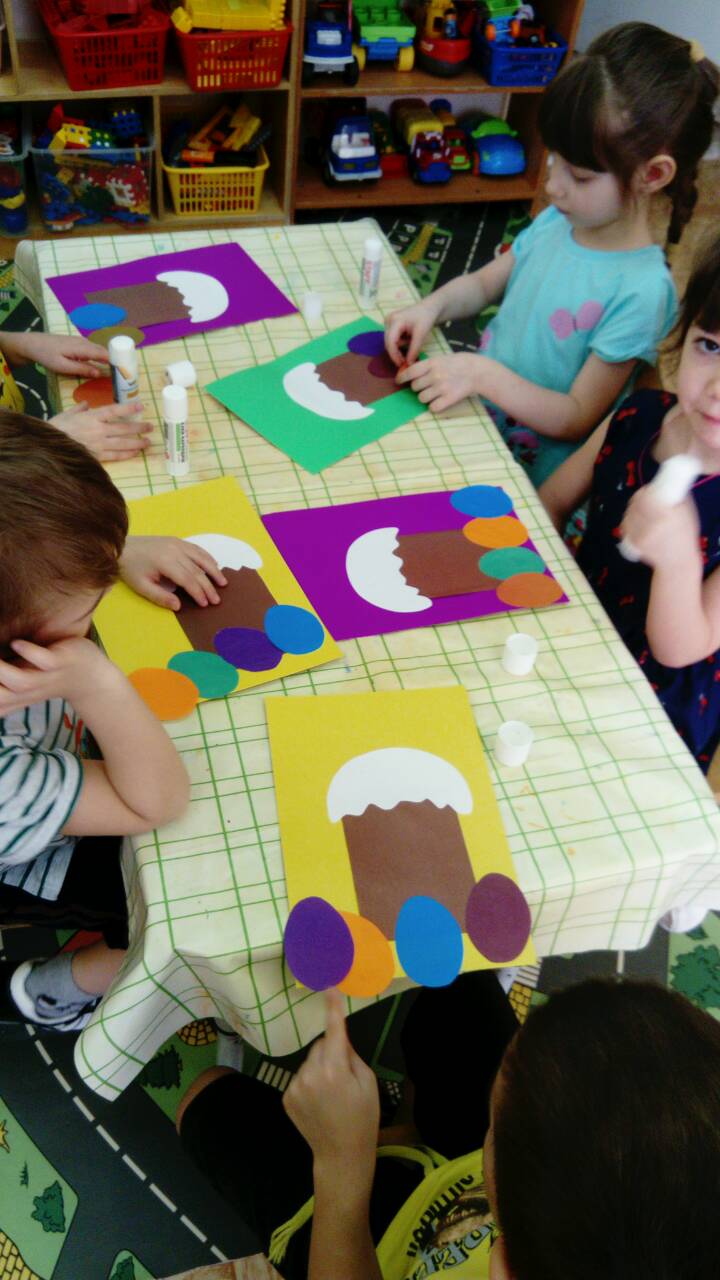 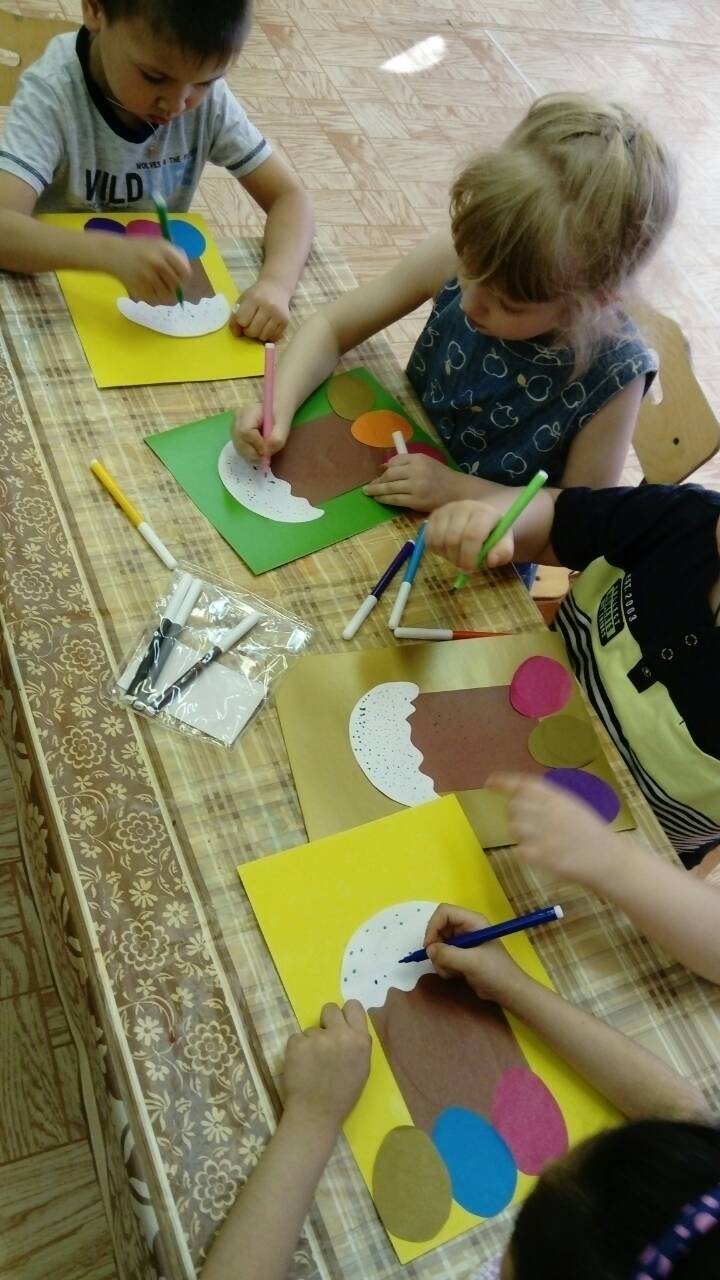 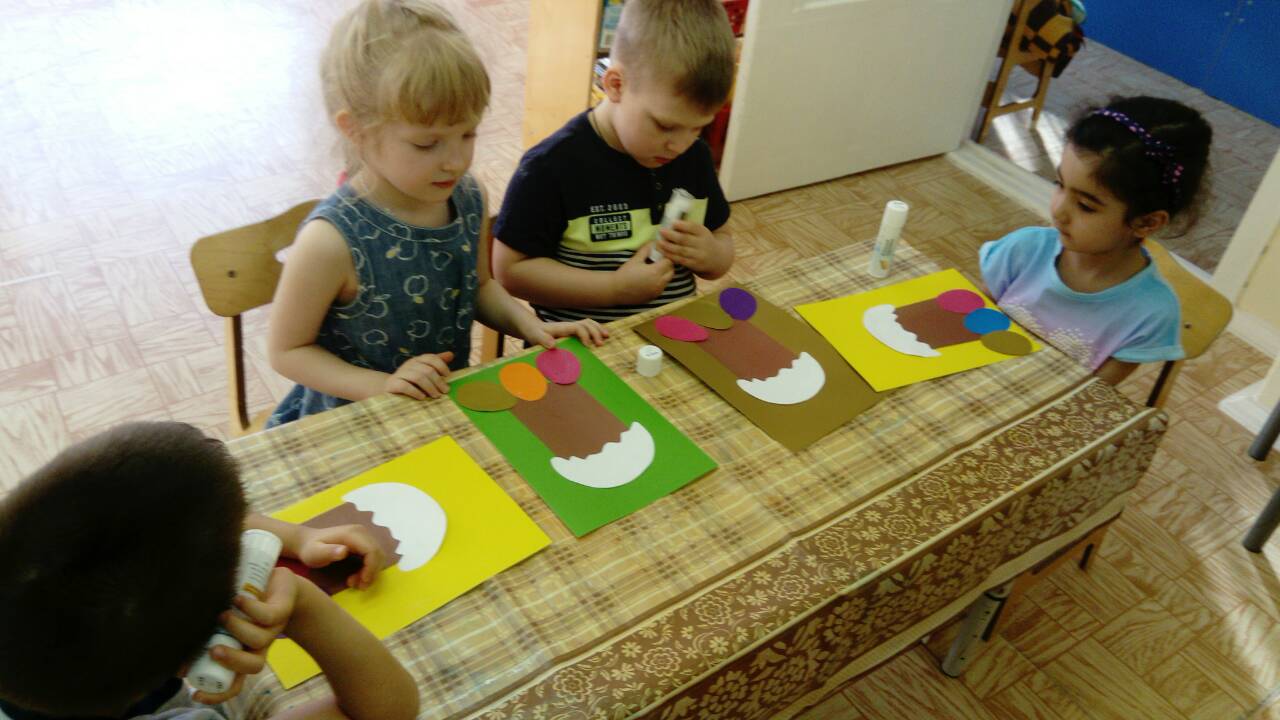 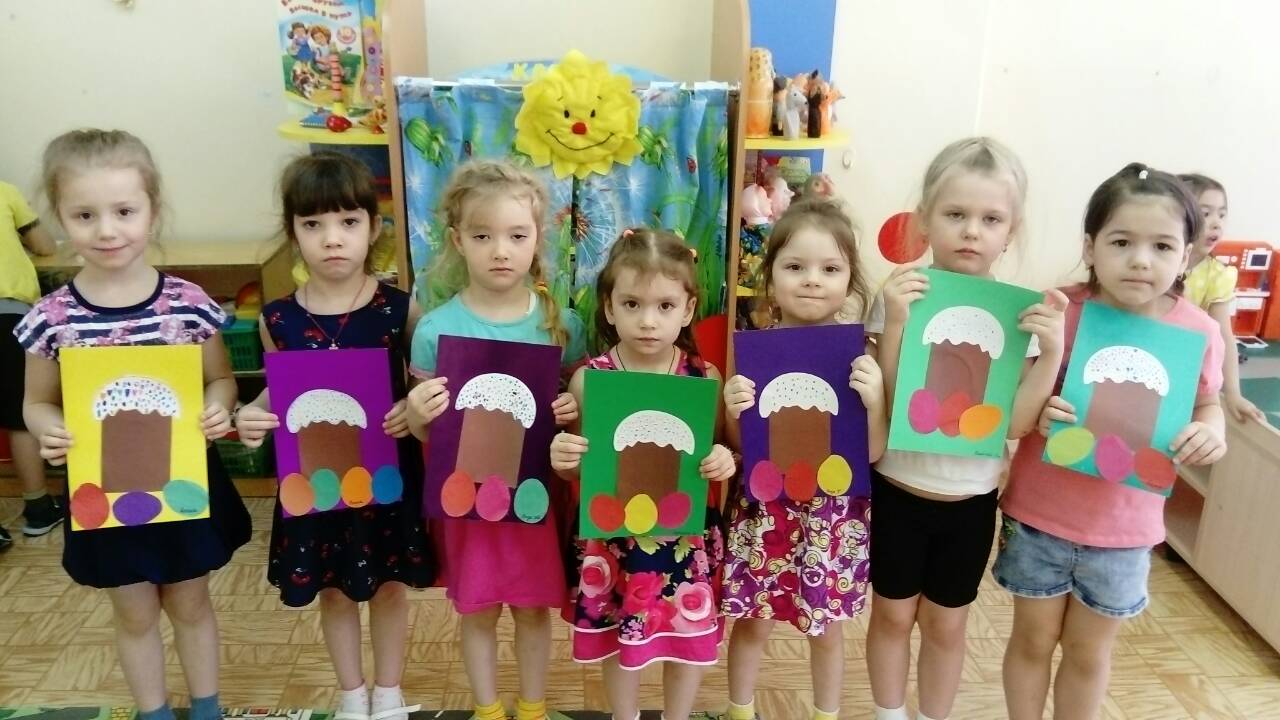 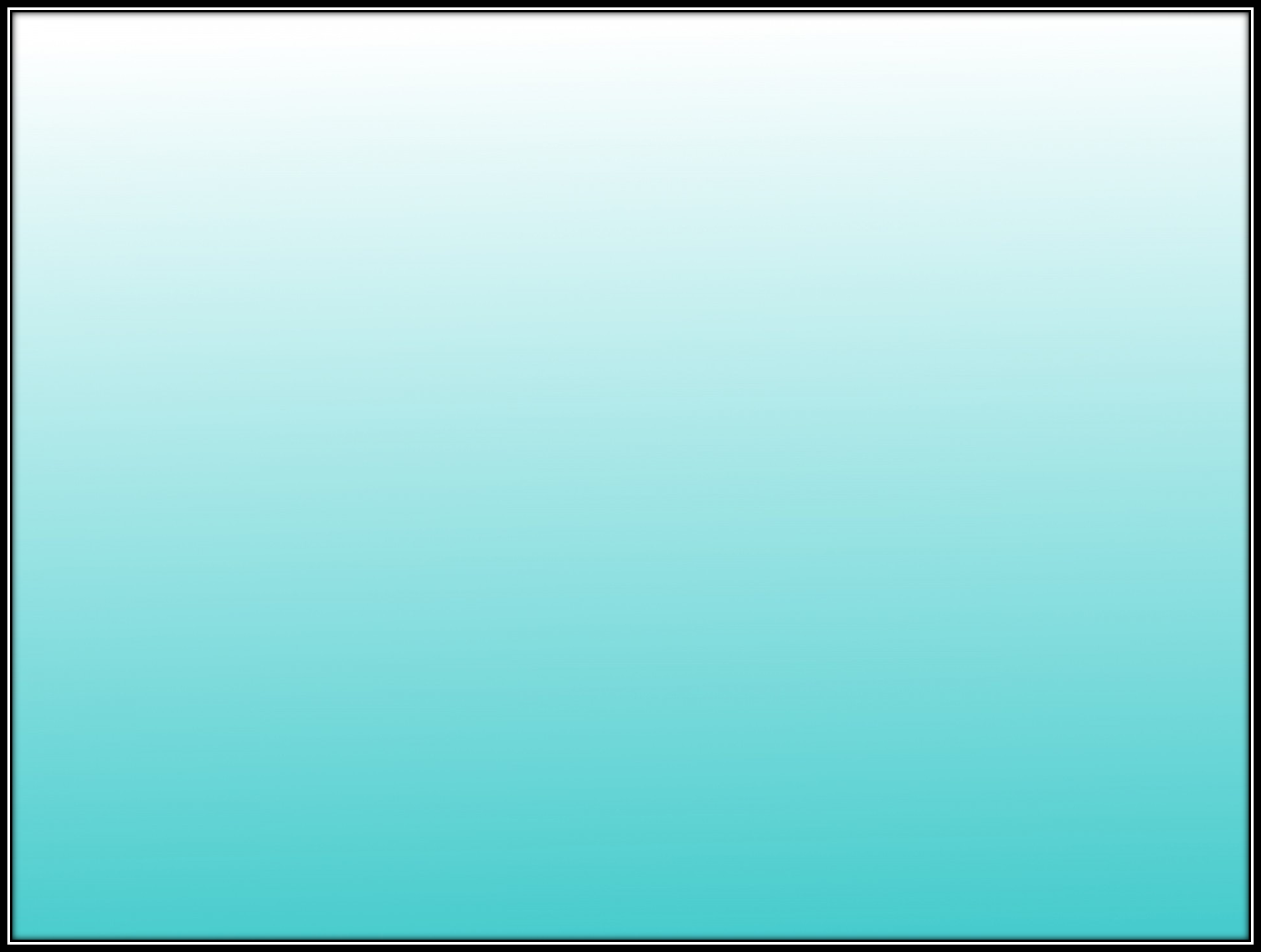 Как мы украшали Пасхальные яички.
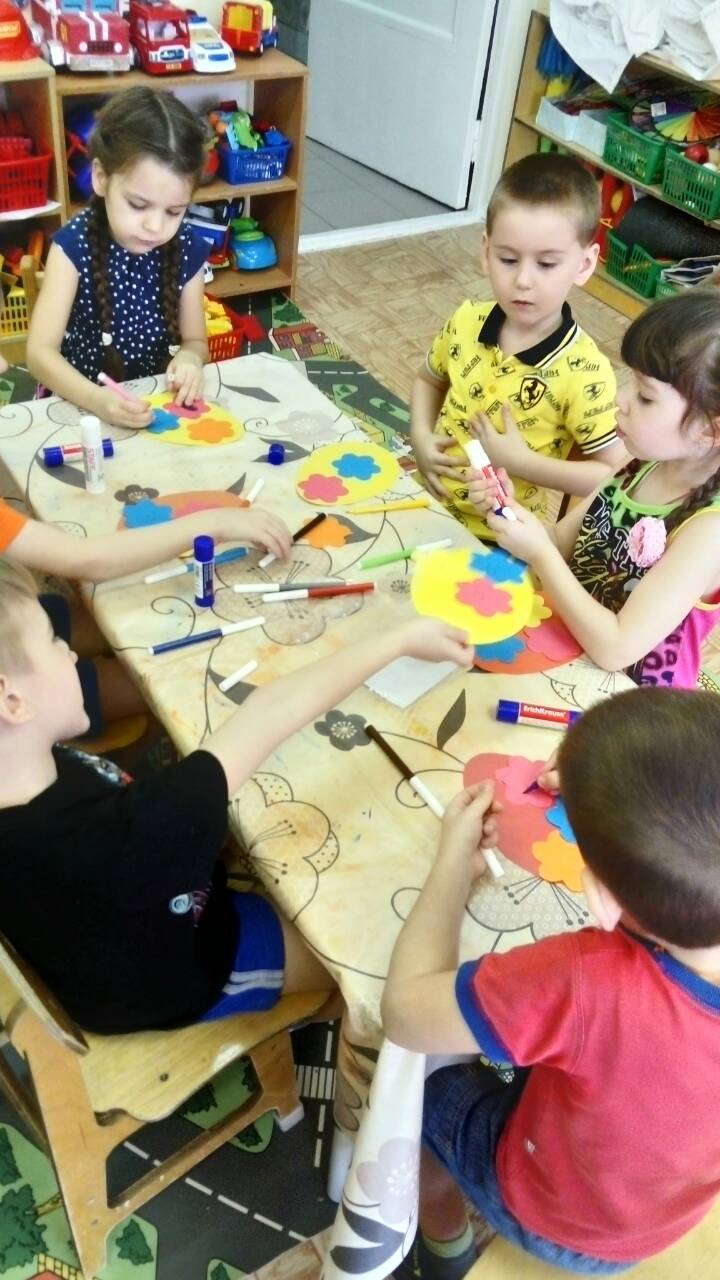 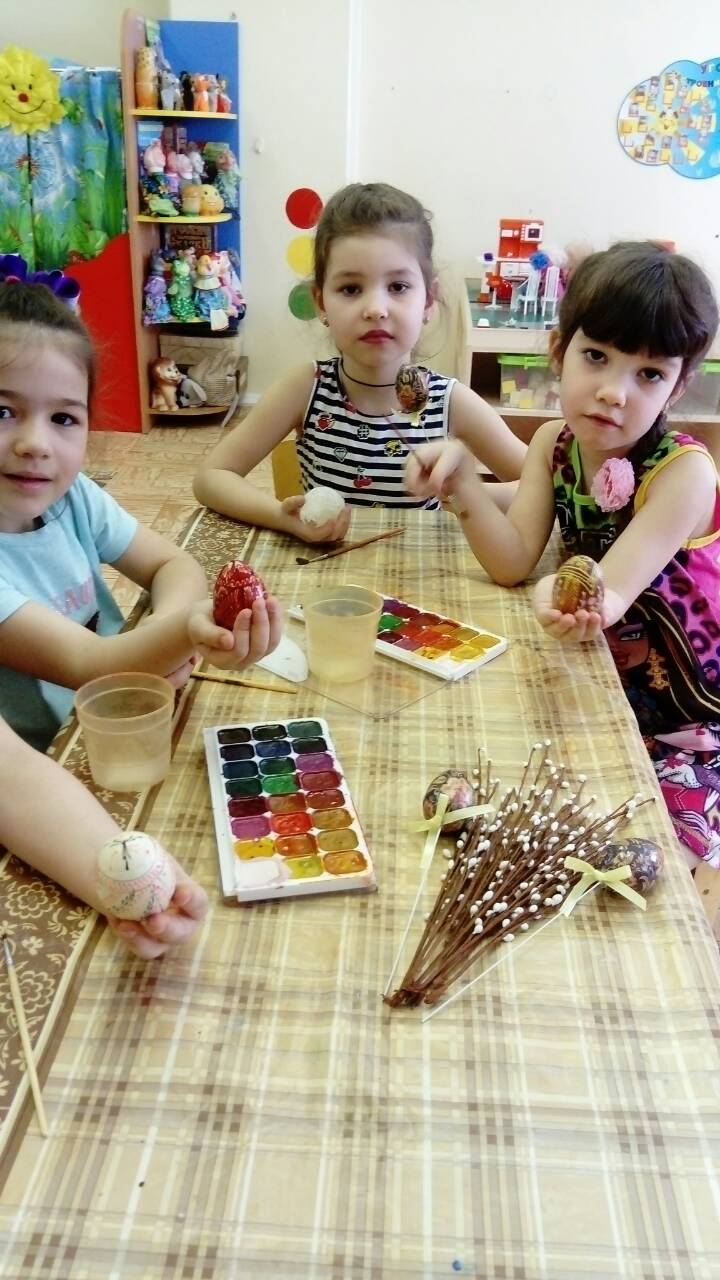 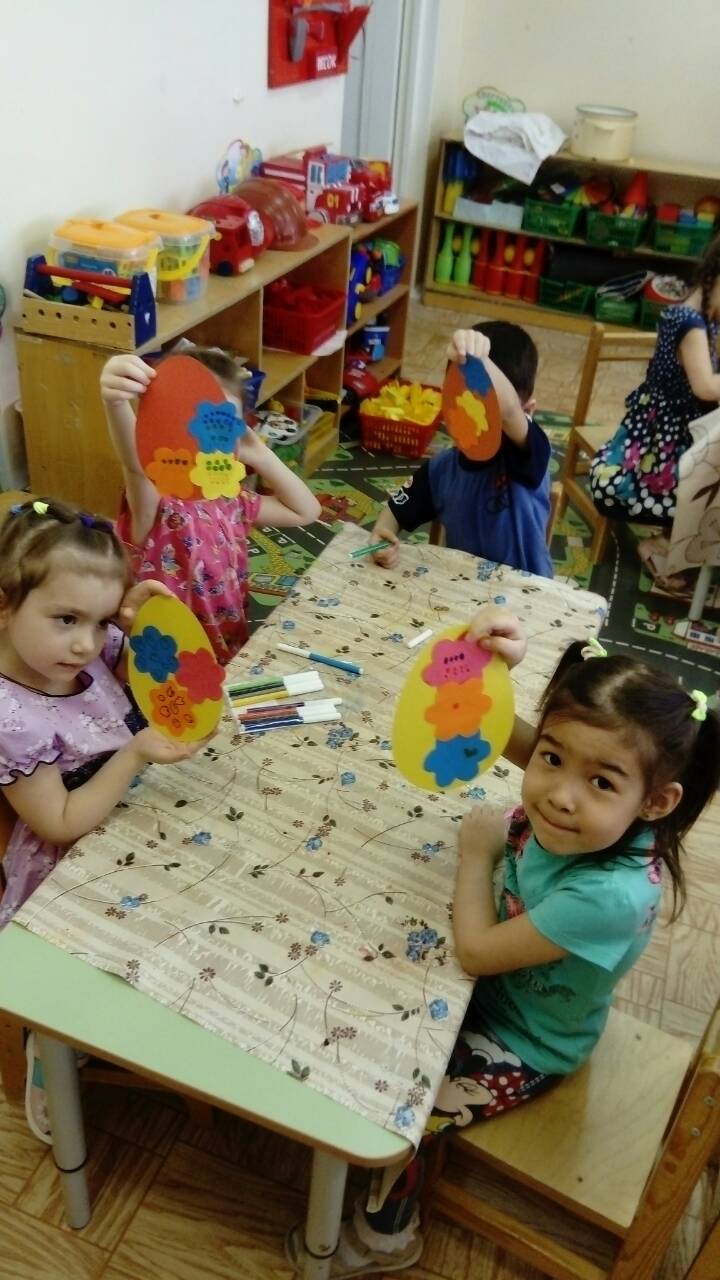 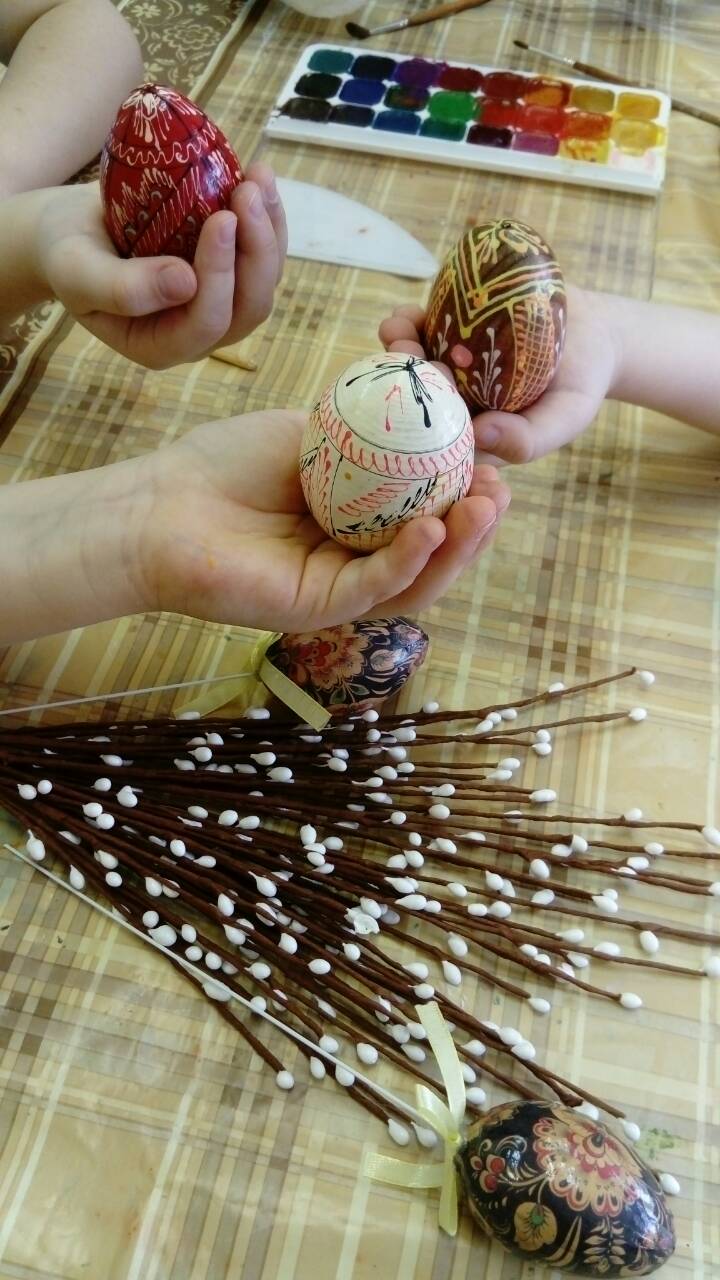 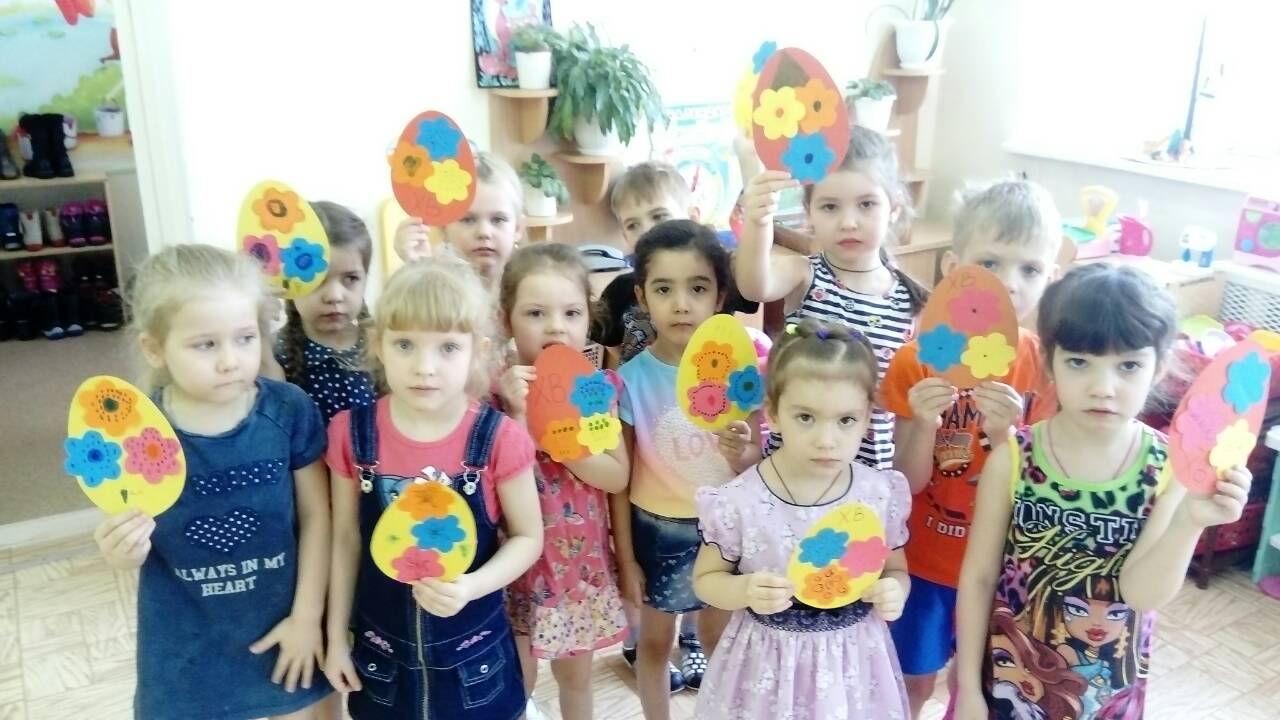 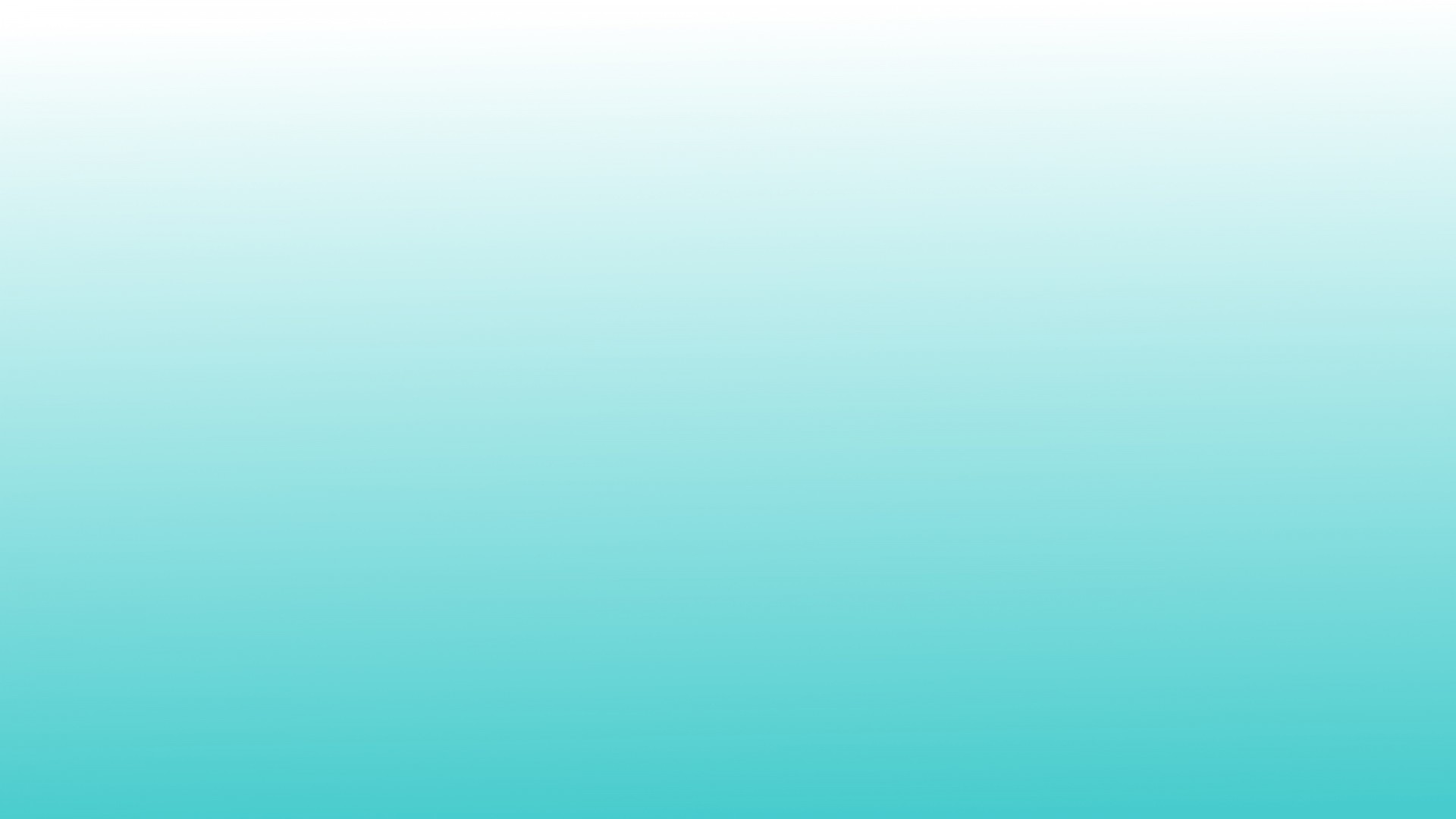 Наши творческие результаты
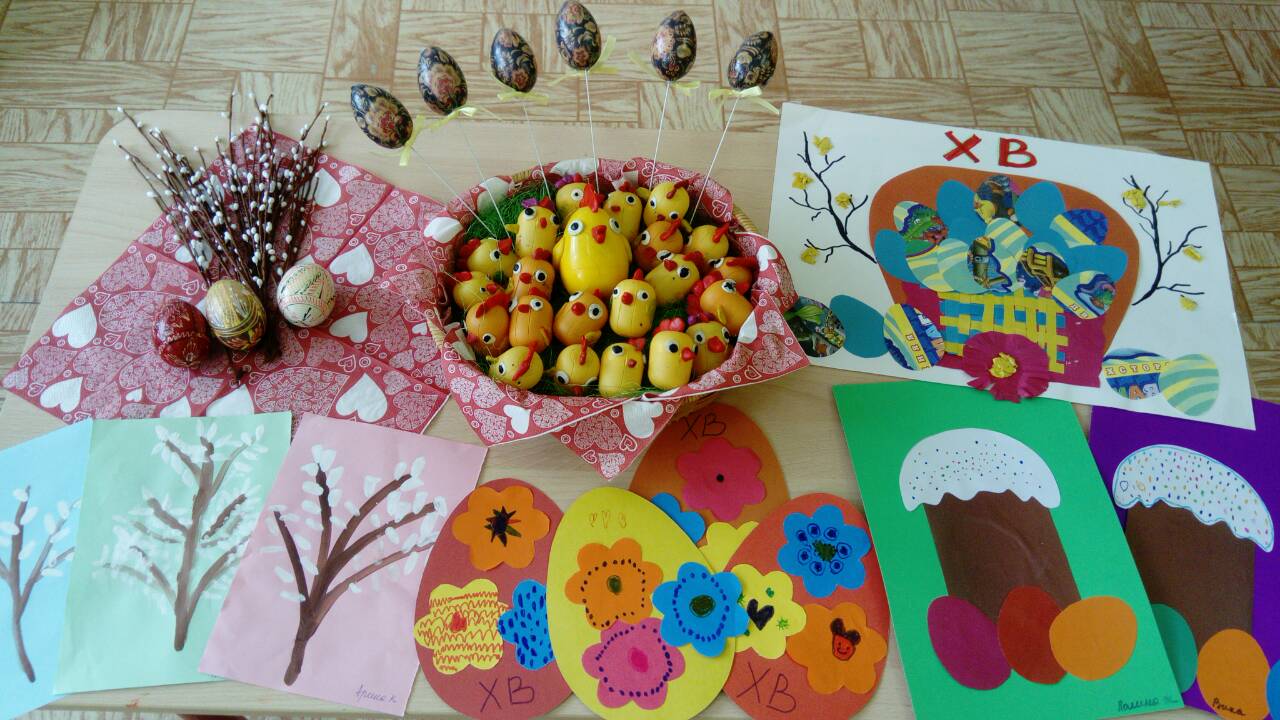 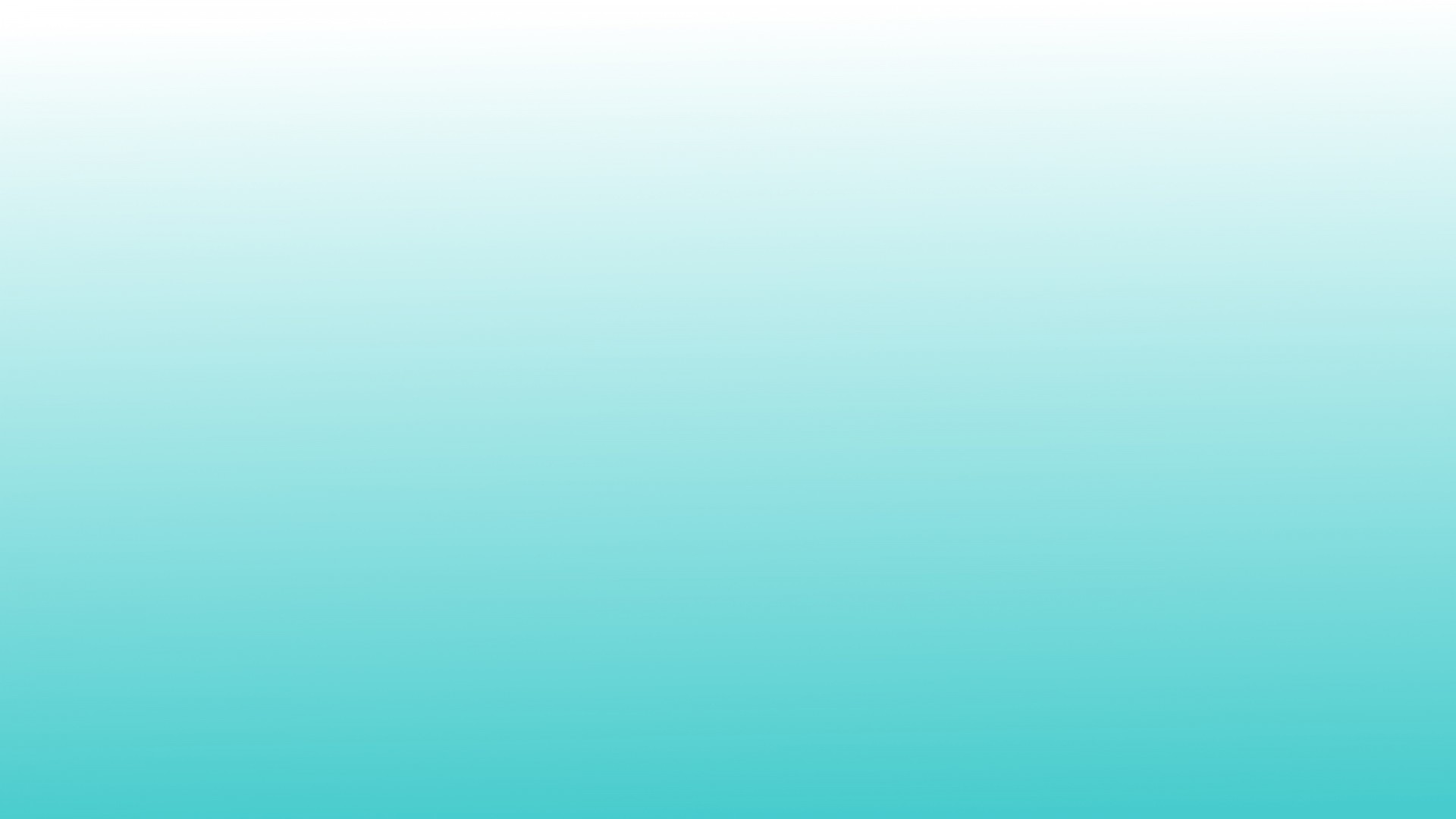 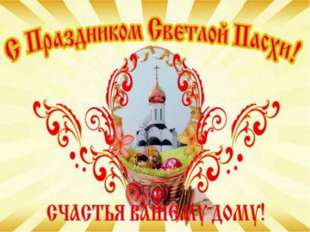 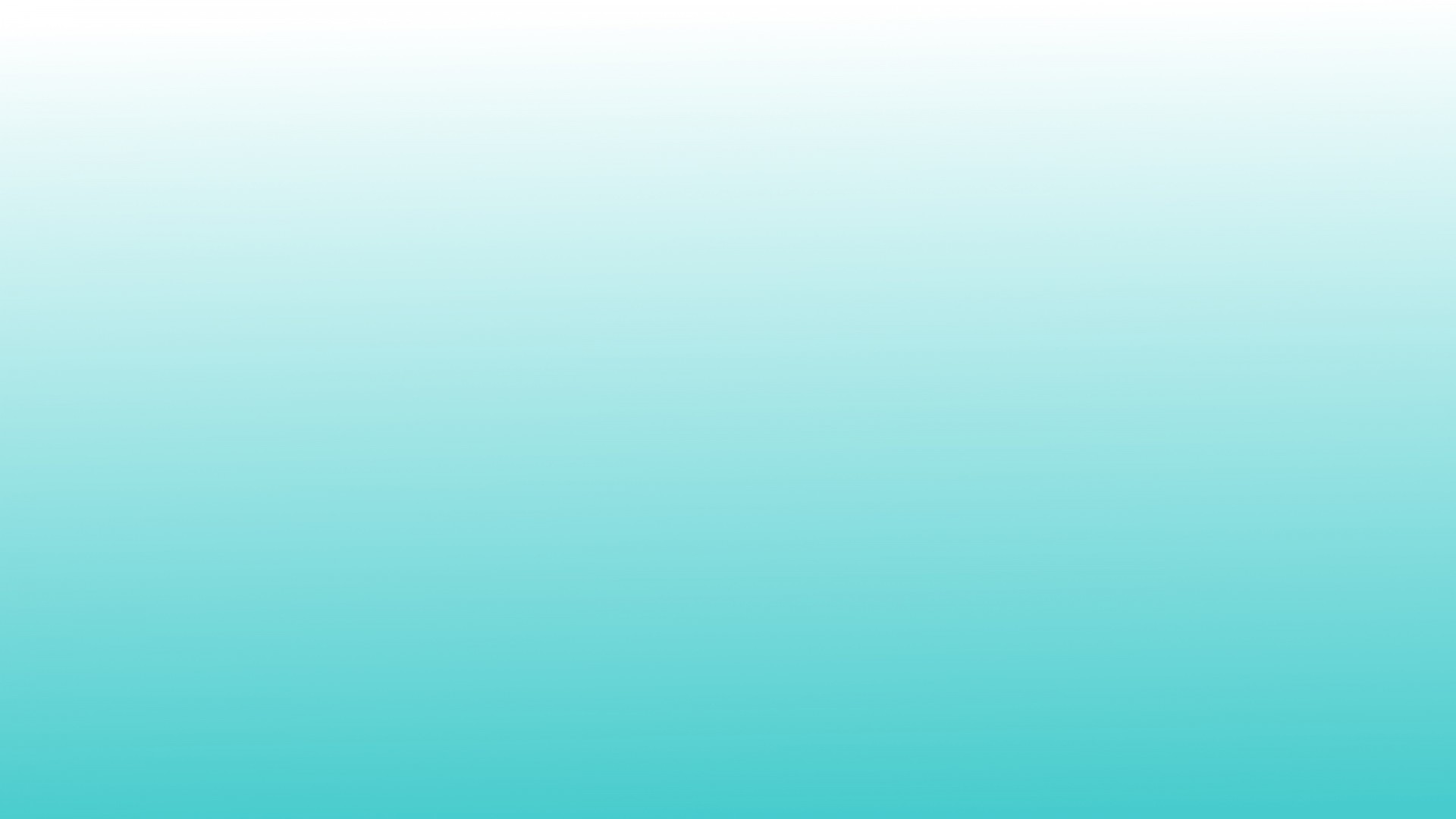 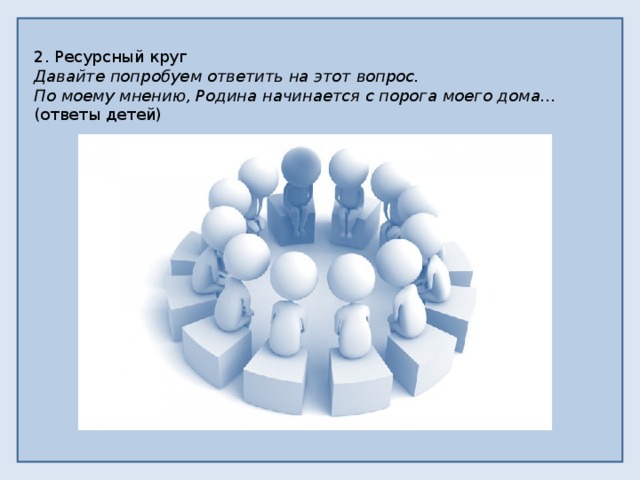 Спасибо за внимание!